Муниципальное бюджетное дошкольное образовательное учреждение
«Детский сад №35 «Малышок»
Программа «Суббота» как форма работы Консультационно-методического центра МБДОУ «Д/с №35»							Никанорова И.В., 				зам.заведующего по ВМР
г. Шадринск
Муниципальное бюджетное дошкольное образовательное учреждение «Детский сад  №35 «Малышок»
Администрация
Педагог-психолог
Воспитатель
Семья
Учитель-логопед
Музыкальный руководитель
Инструктор по физ.воспитанию
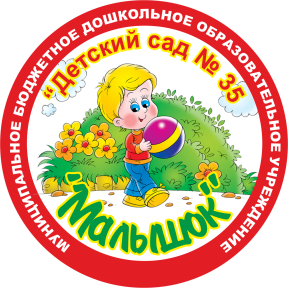 Психолого-педагогическая гостиная «Кроха»
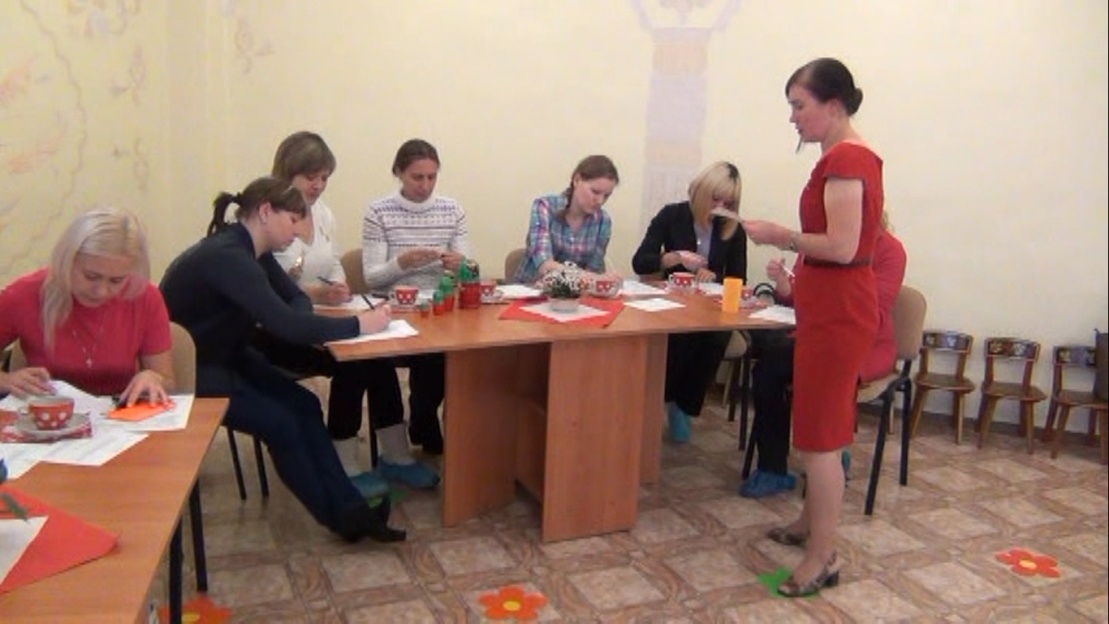 «Школа здоровья»
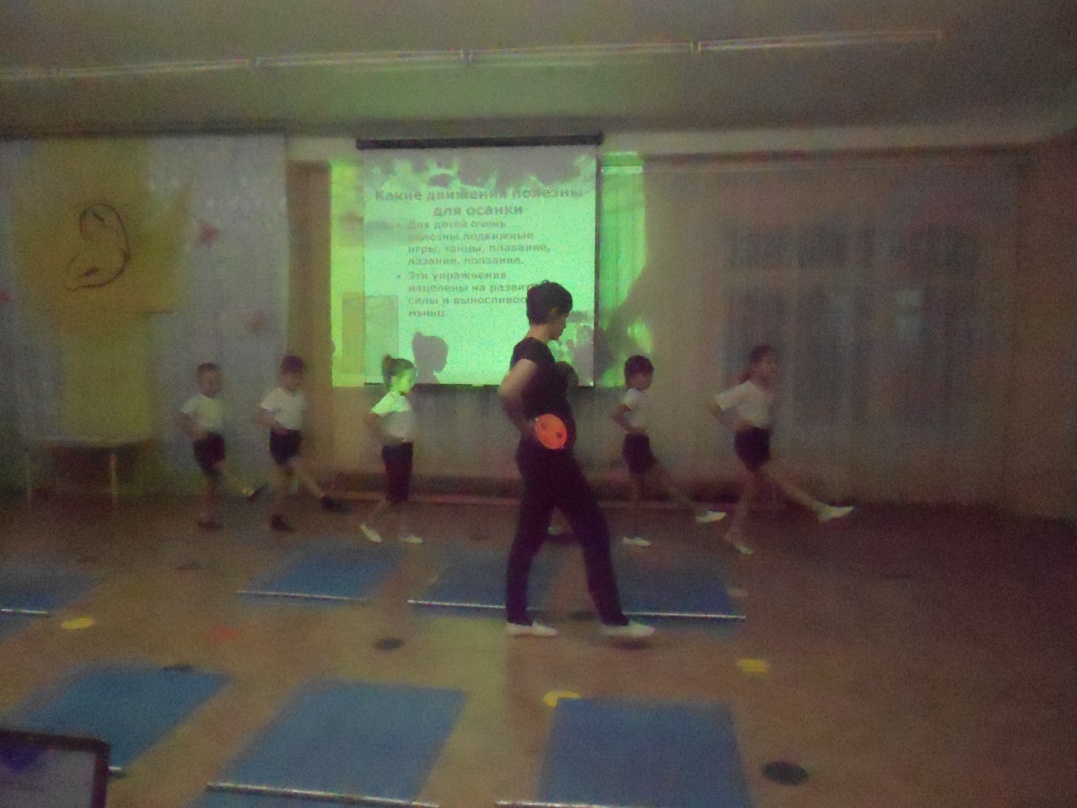 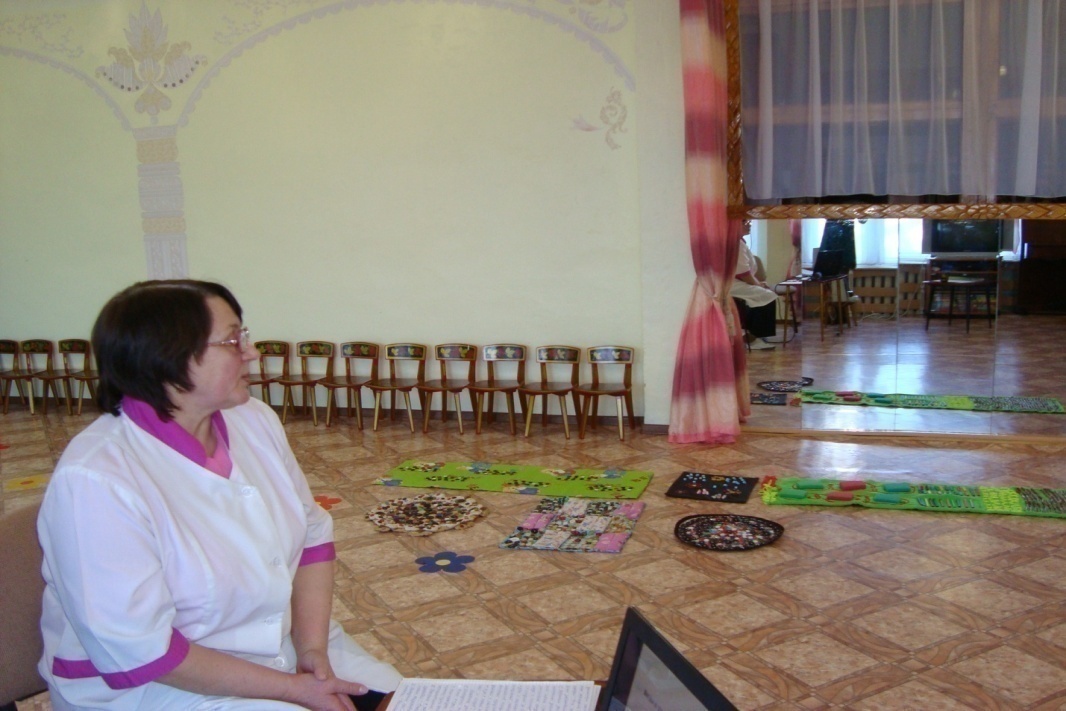 «Клуб бабушек»
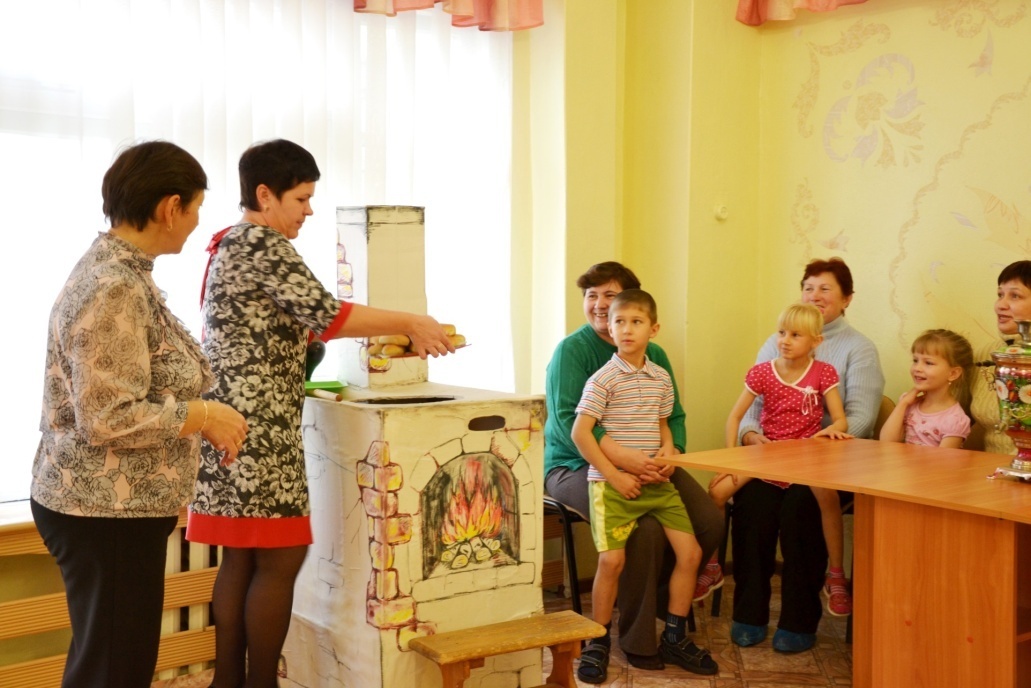 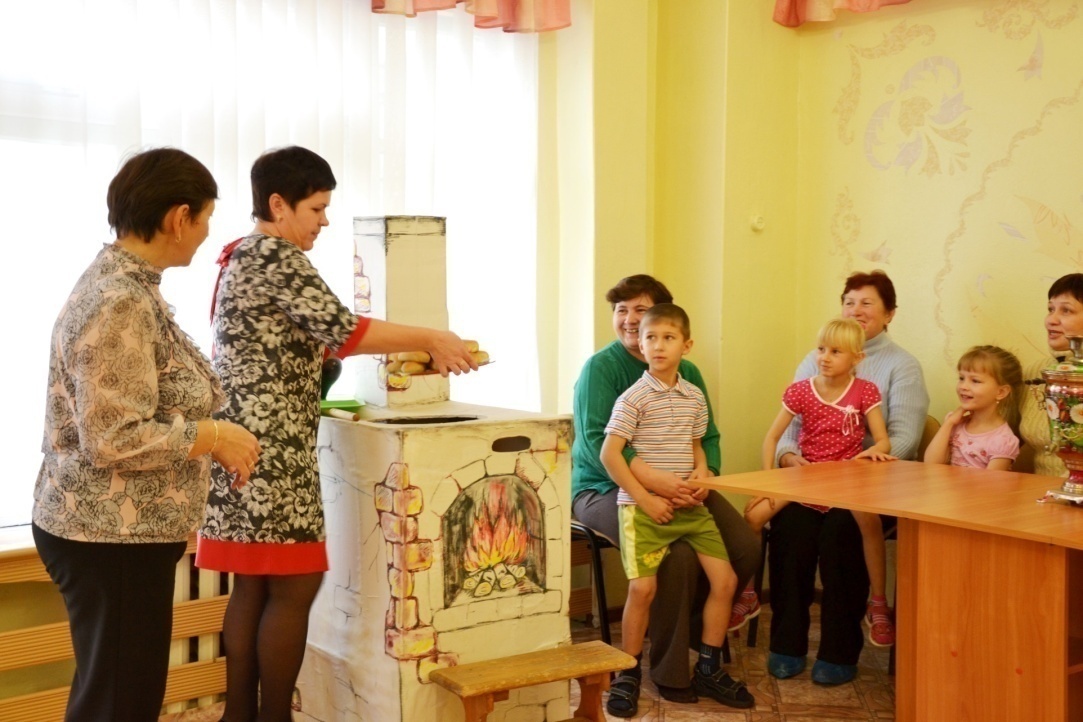 «Семейная академия»
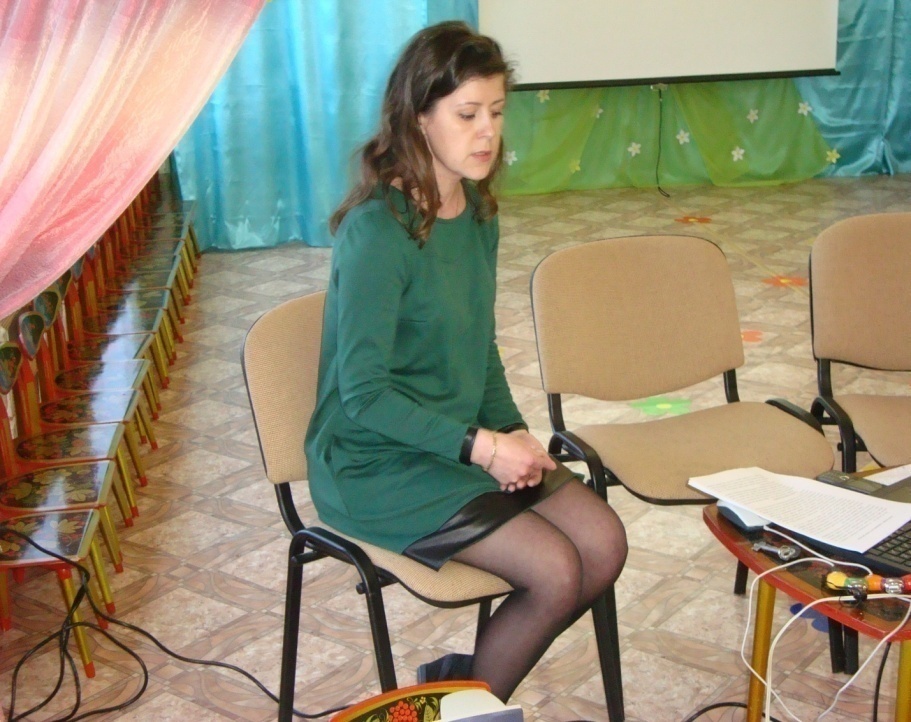 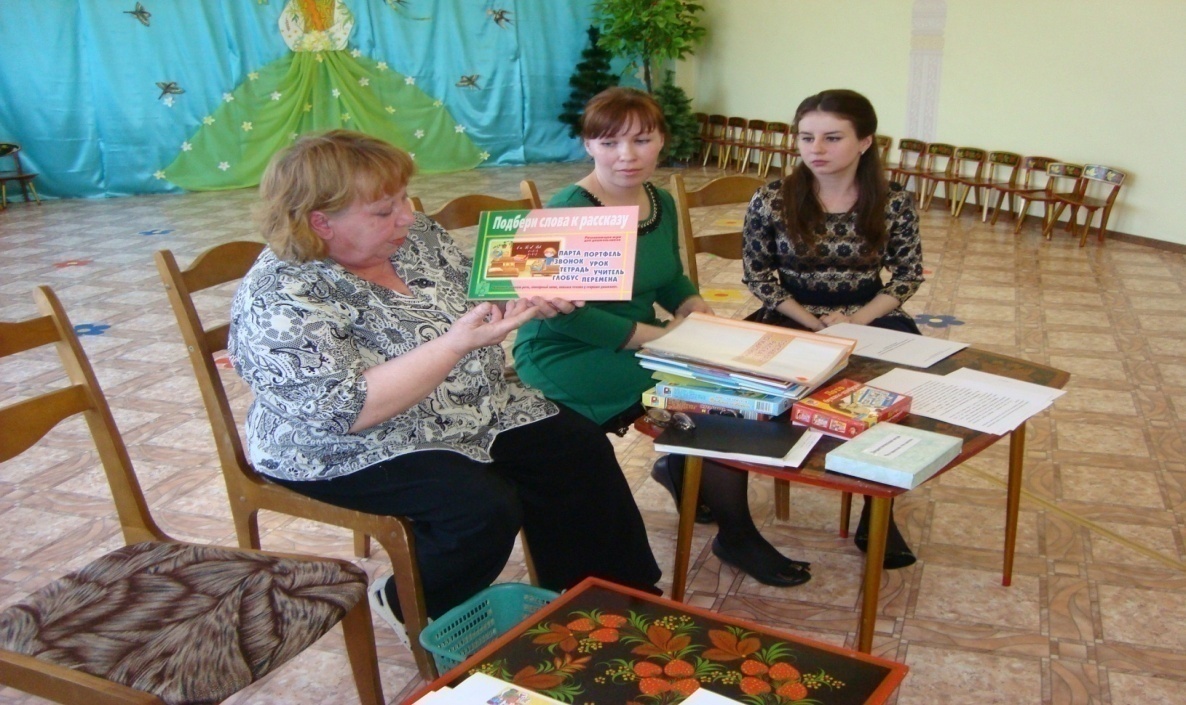 «Год до школы»
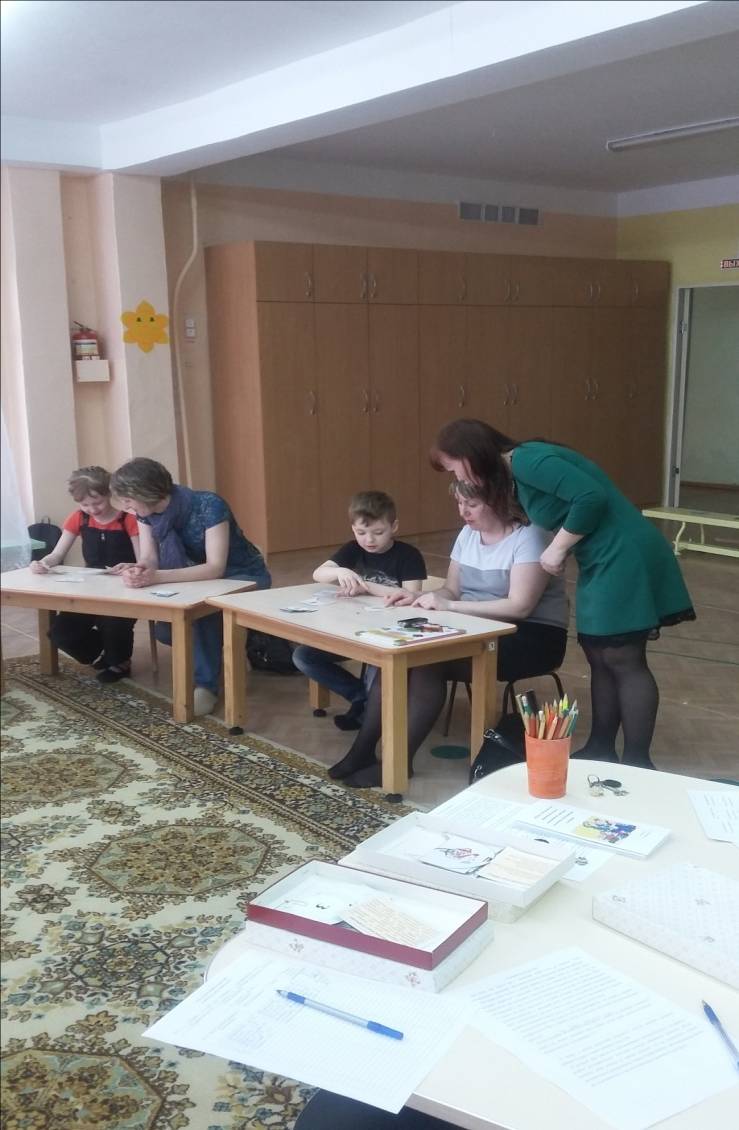 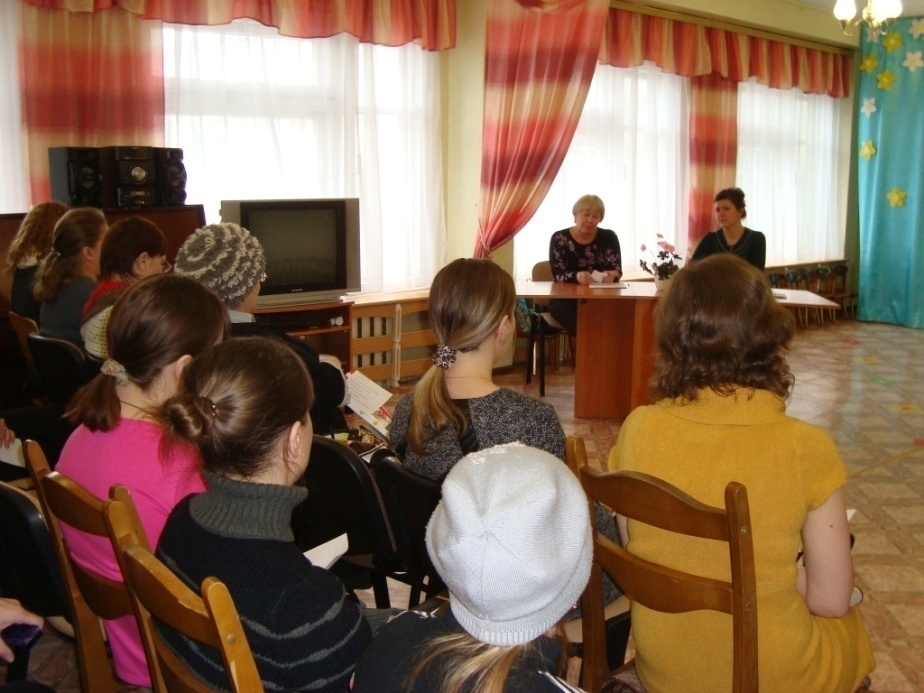 Программа «Суббота»
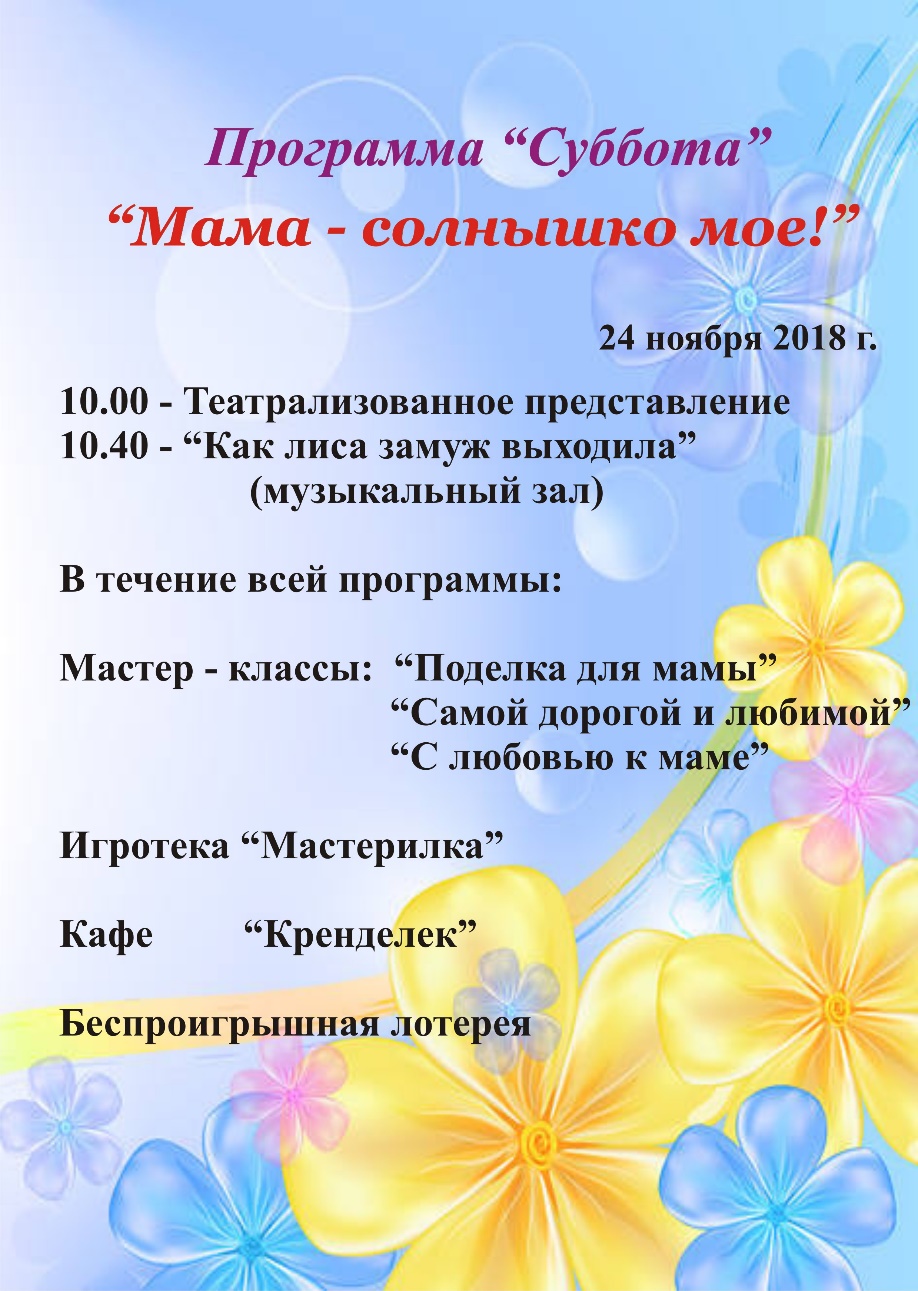 Кабинет педагога-психолога
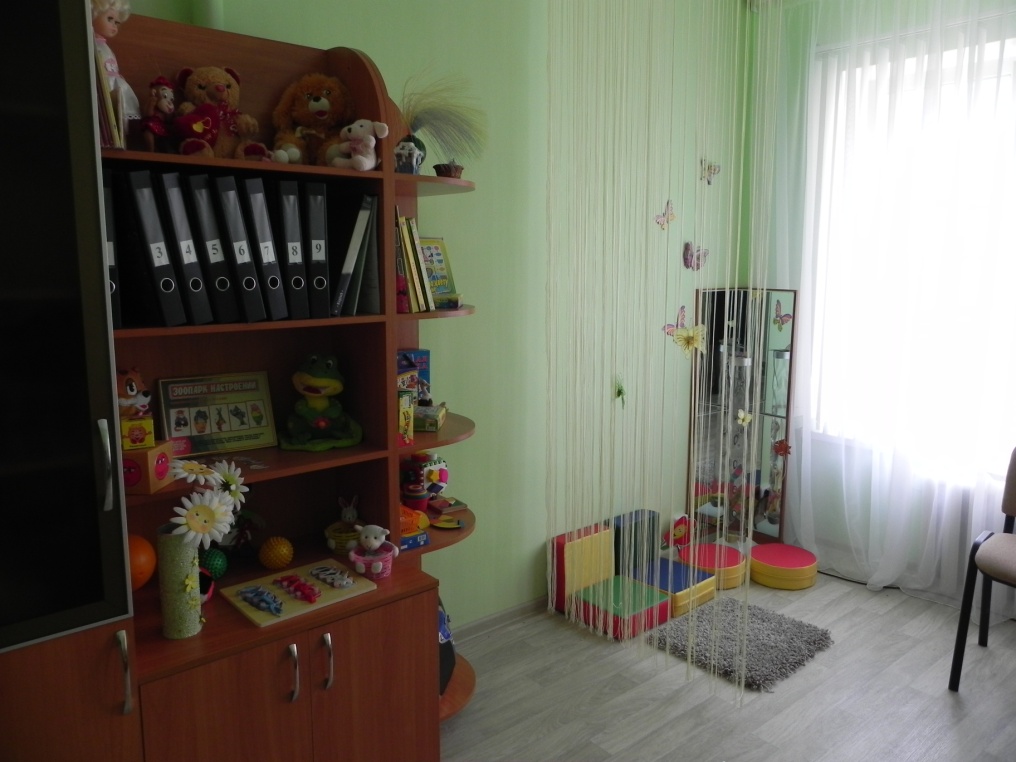 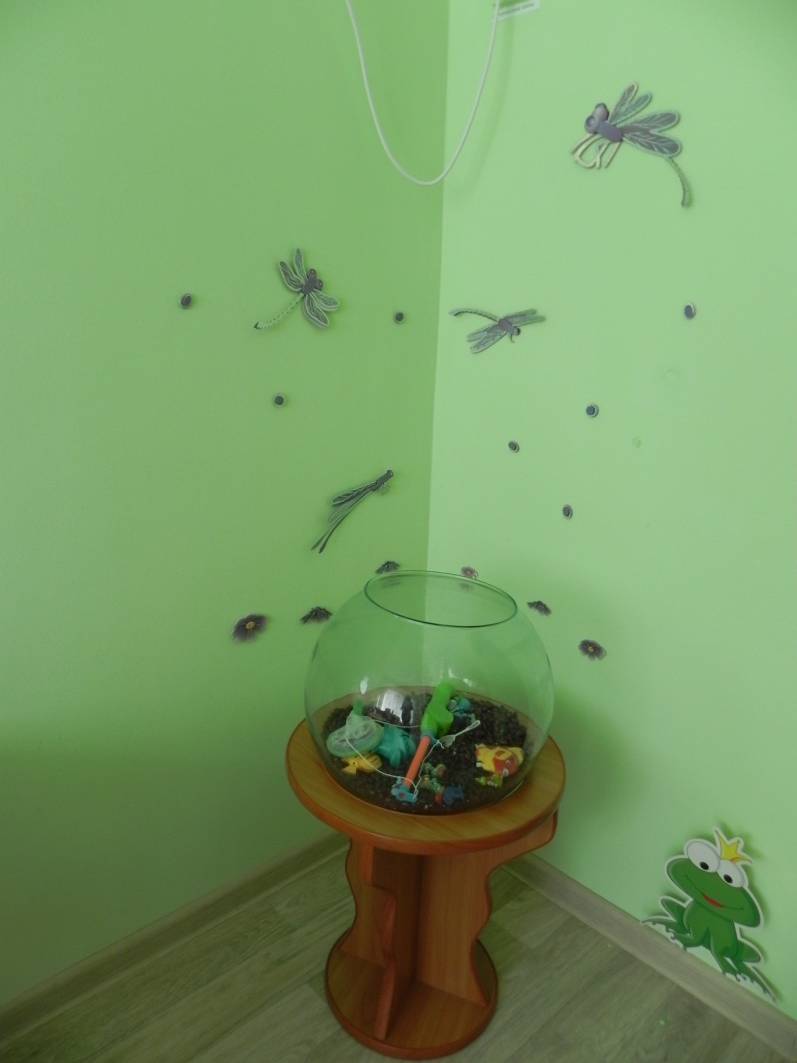 Кабинет учителя-логопеда
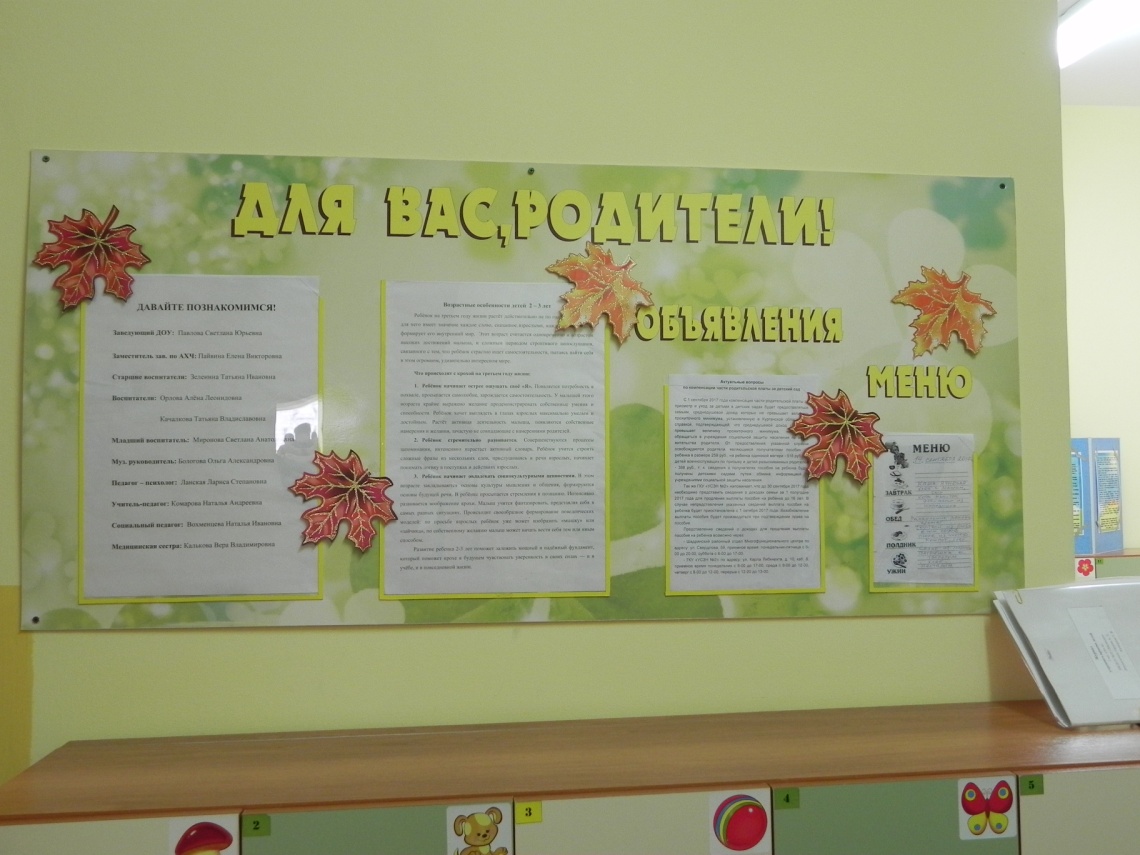 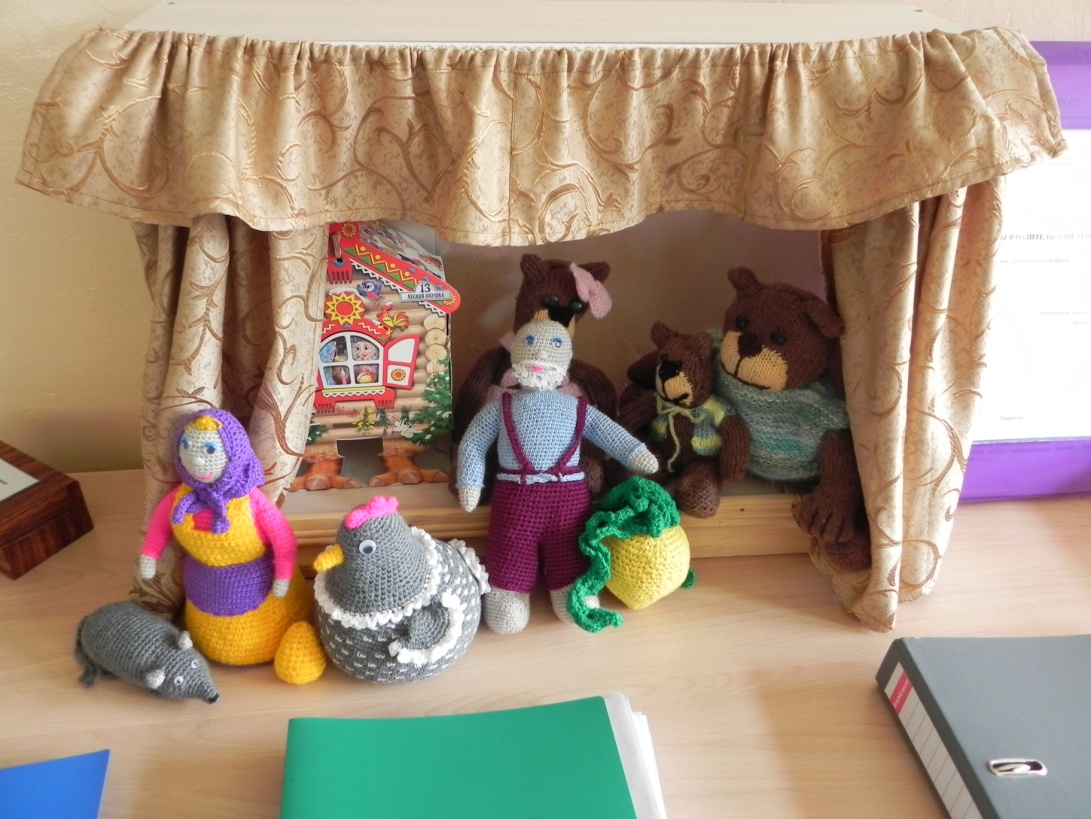 Кабинет «Читайка» (библиотека)
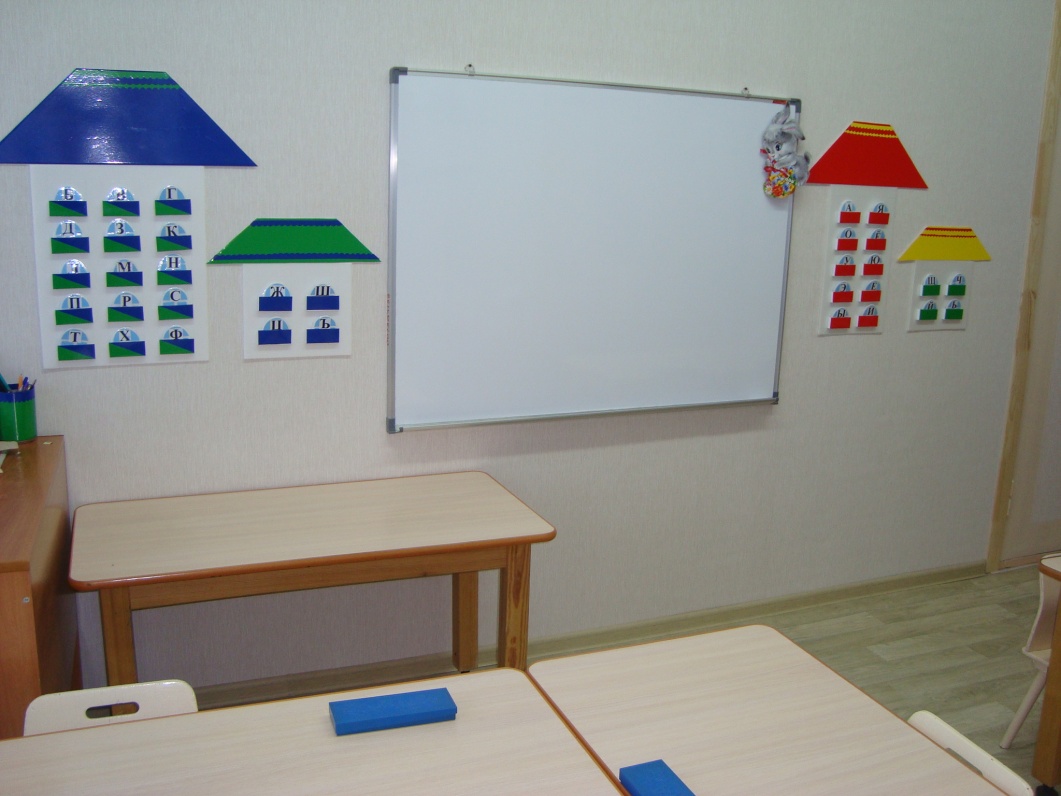 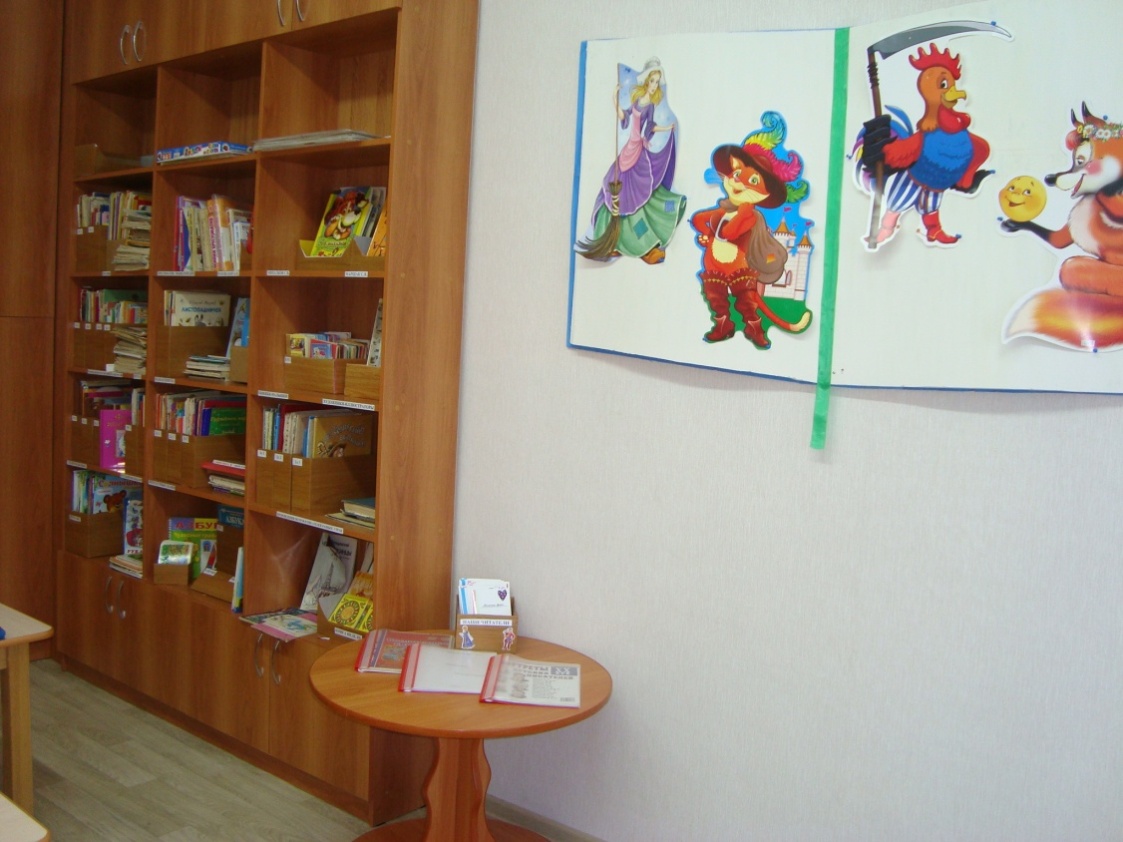 Изостудия «Фантазёрчики»
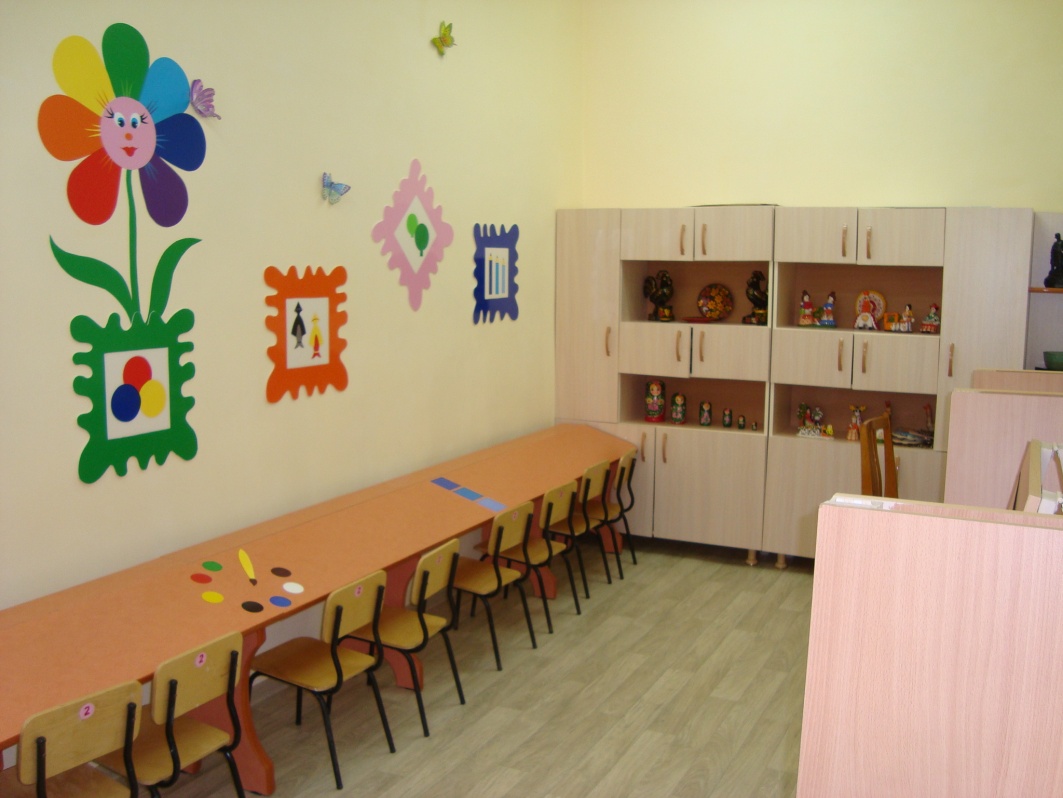 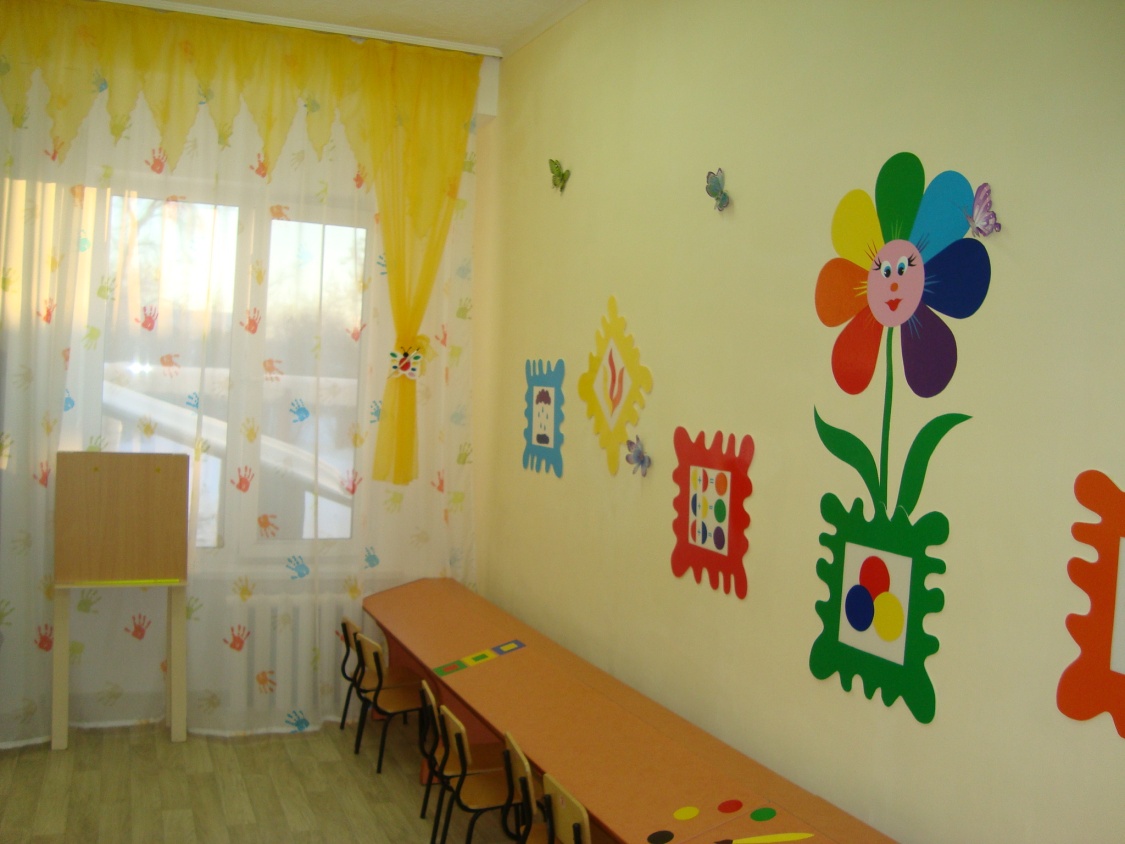 Выставочный зал
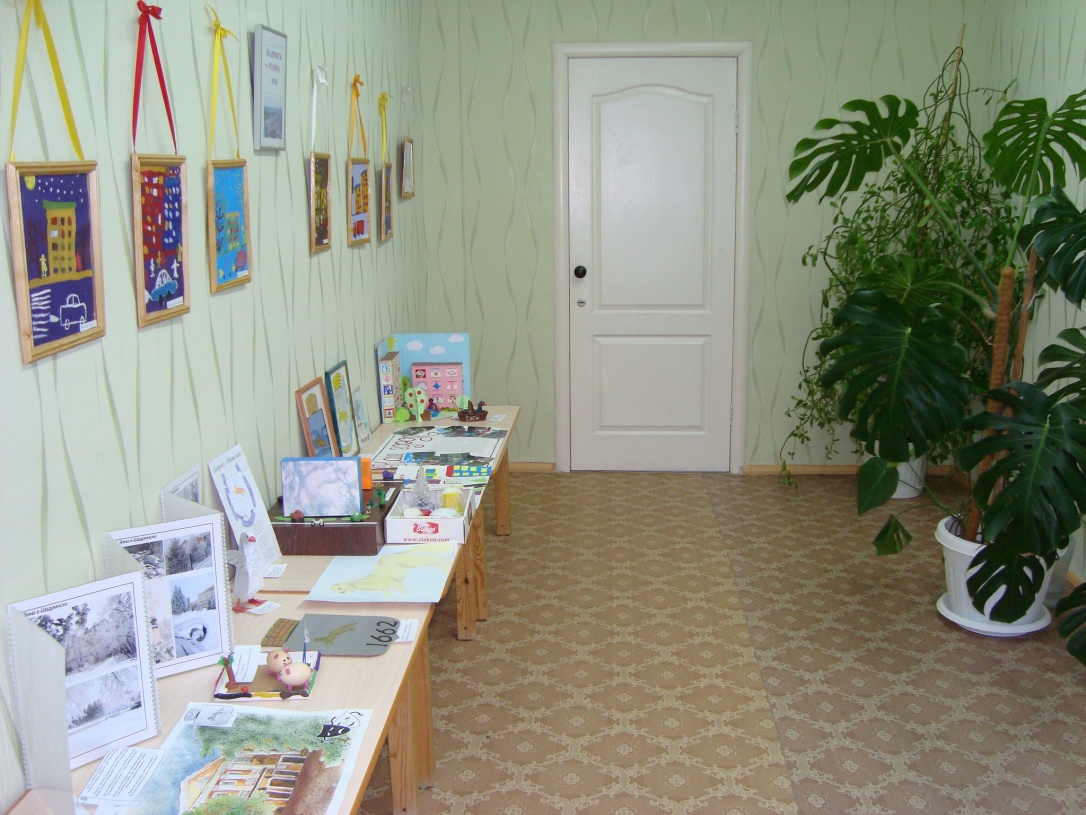 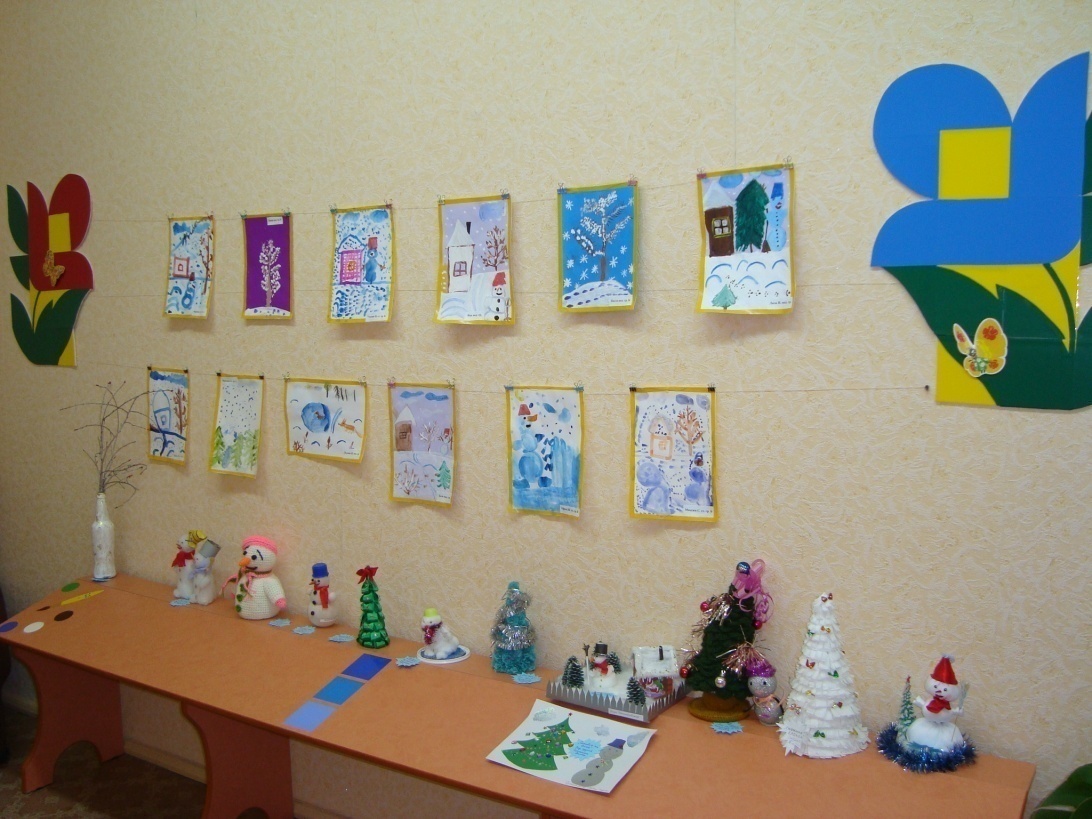 Развивающая предметно-пространственная среда
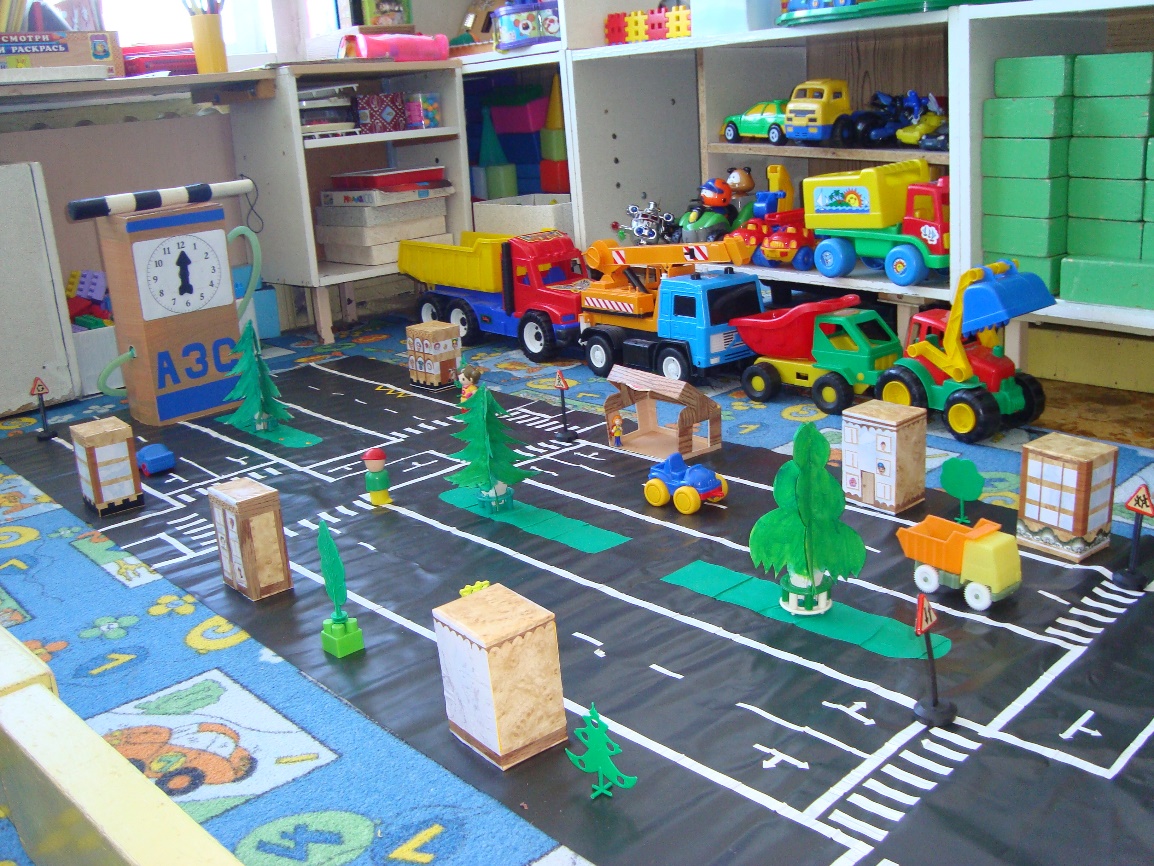 Развивающая предметно-пространственная среда
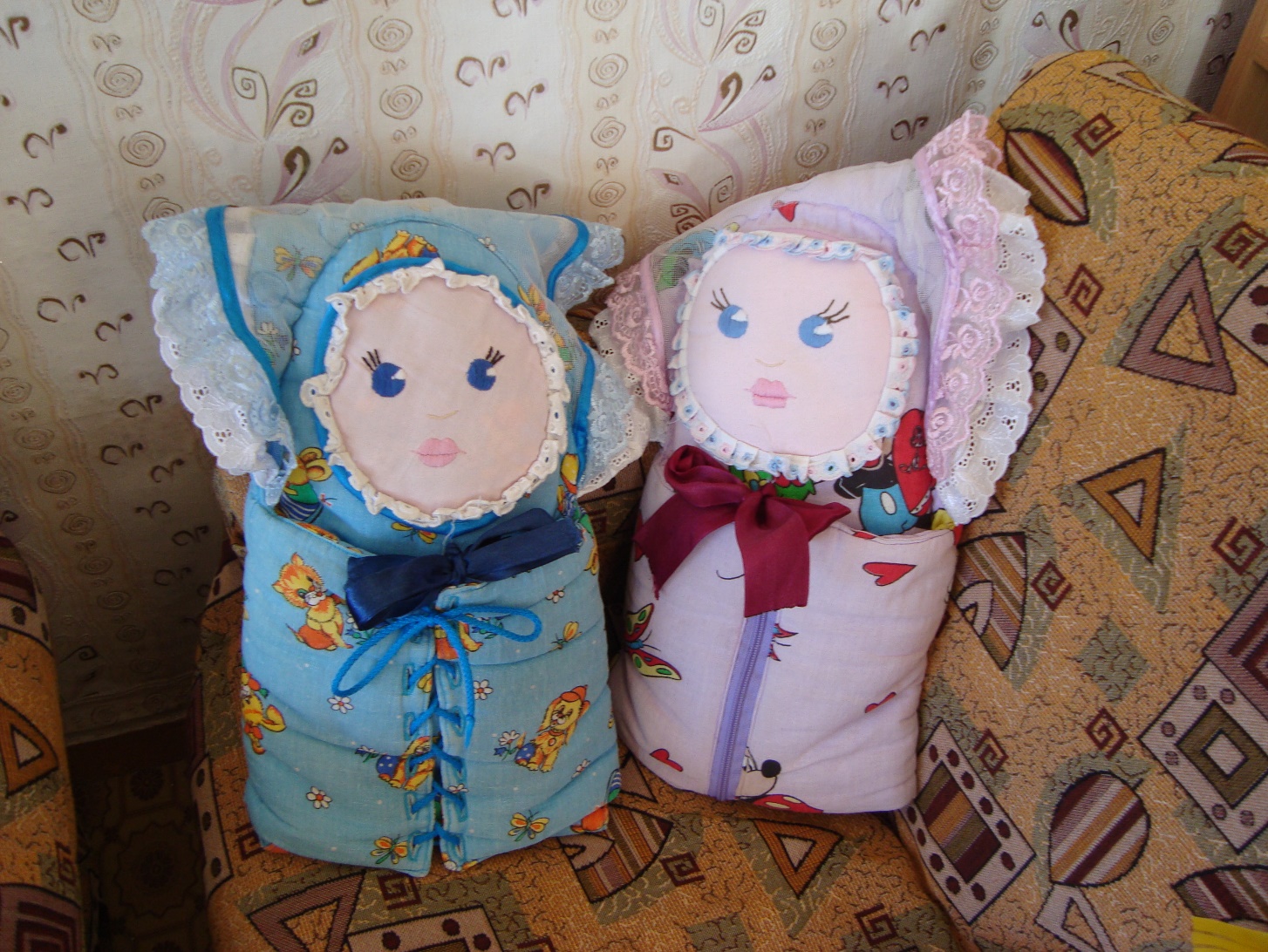 Развивающая предметно-пространственная среда
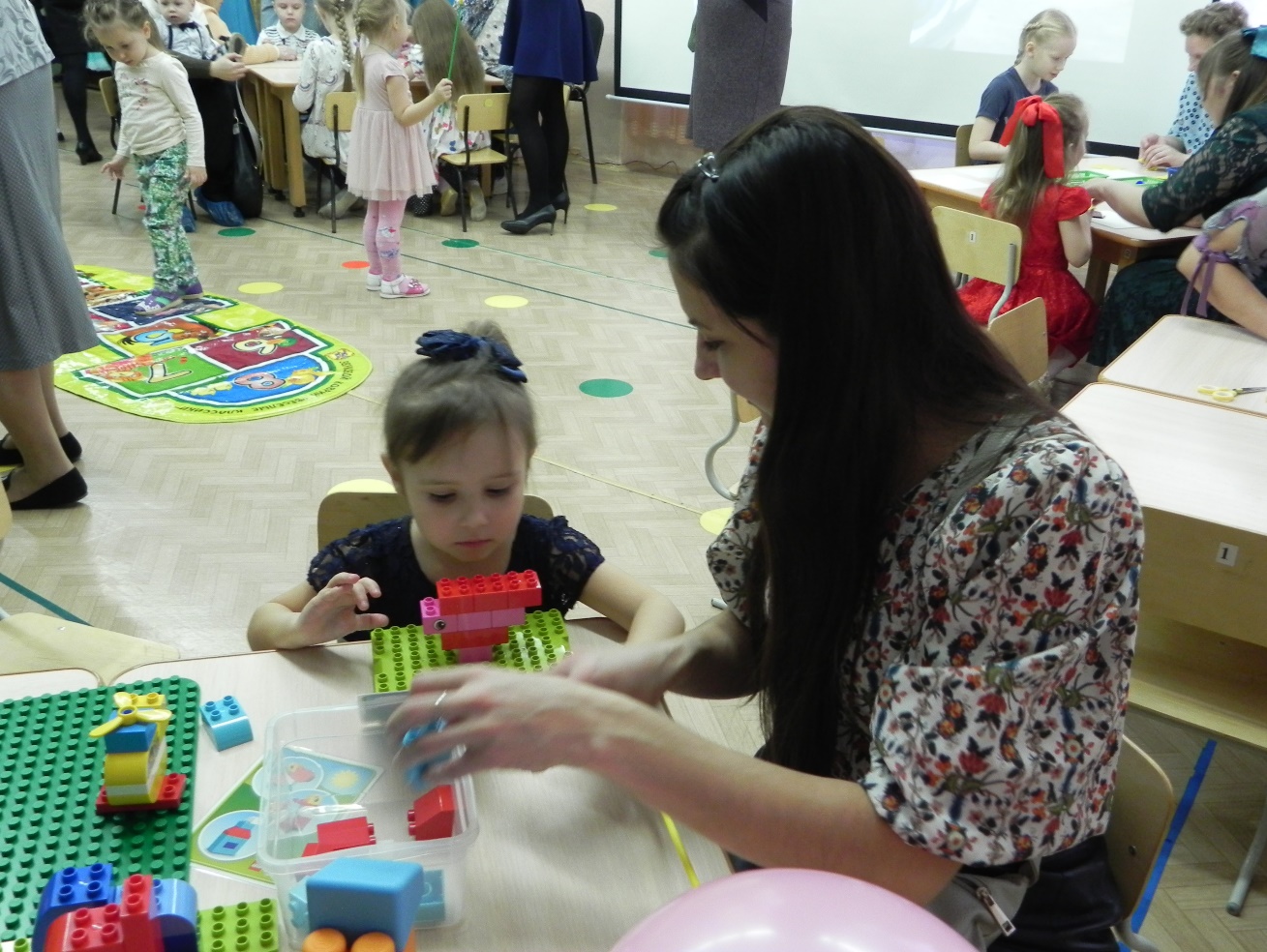 Тематика программы «Суббота»
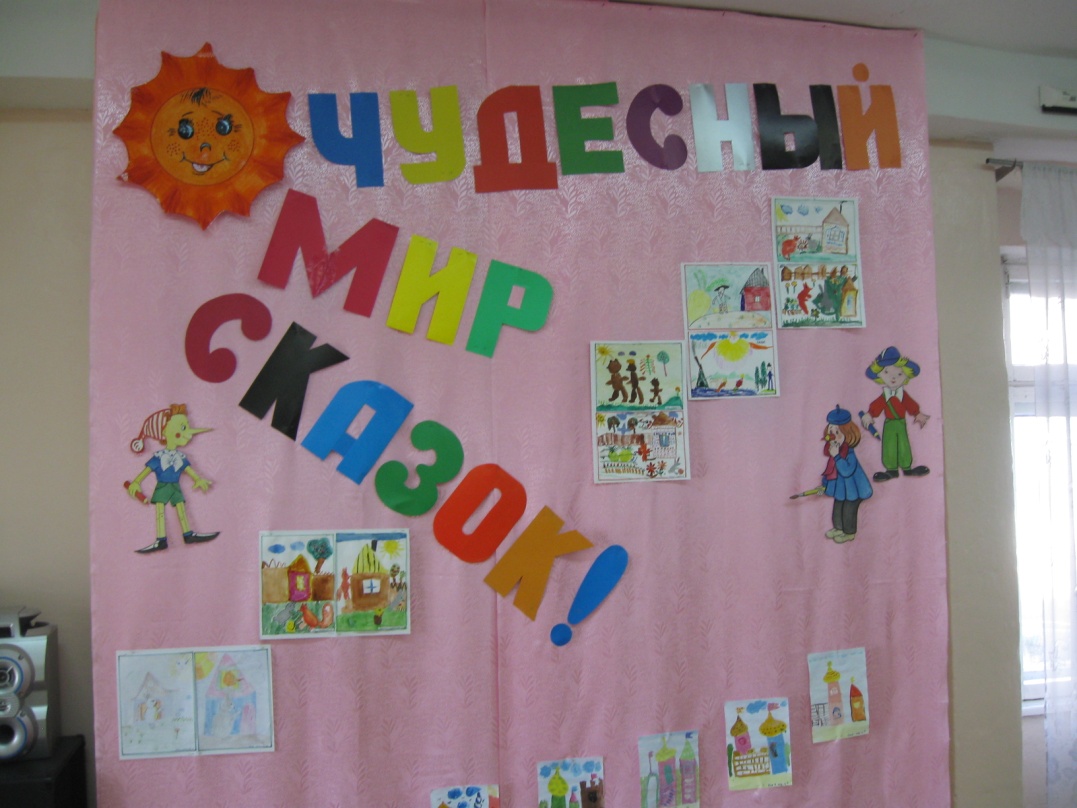 Тематика программы «Суббота»
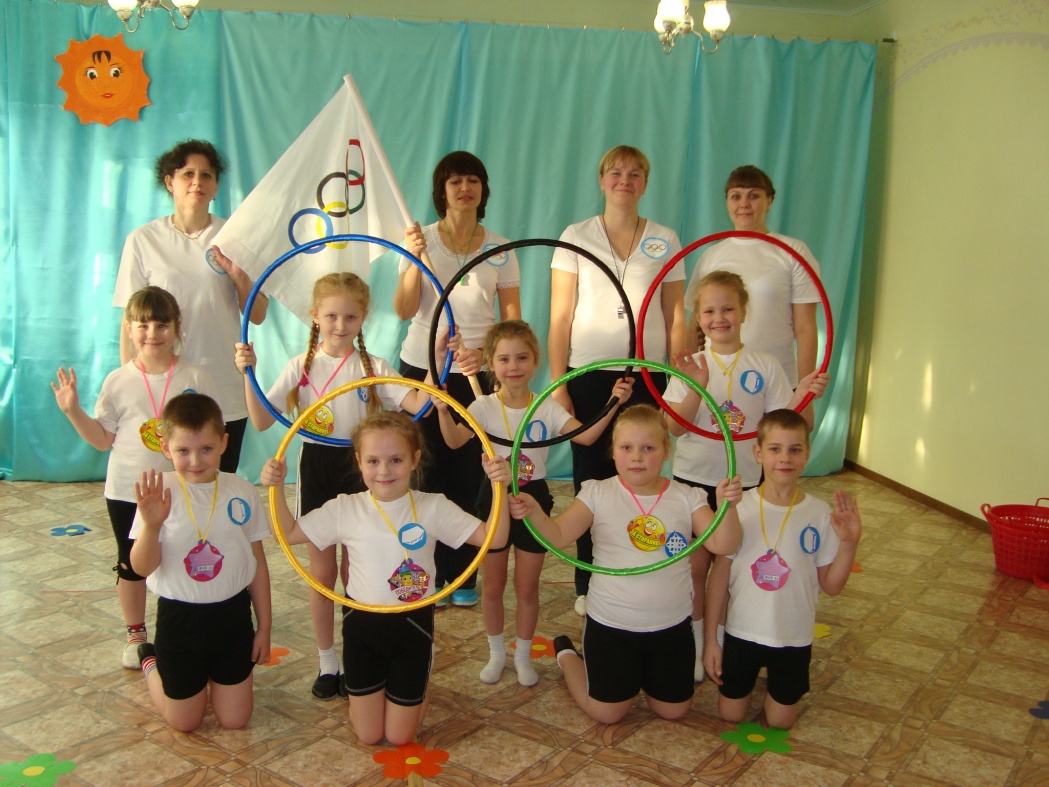 Эстафеты с родителями и детьми
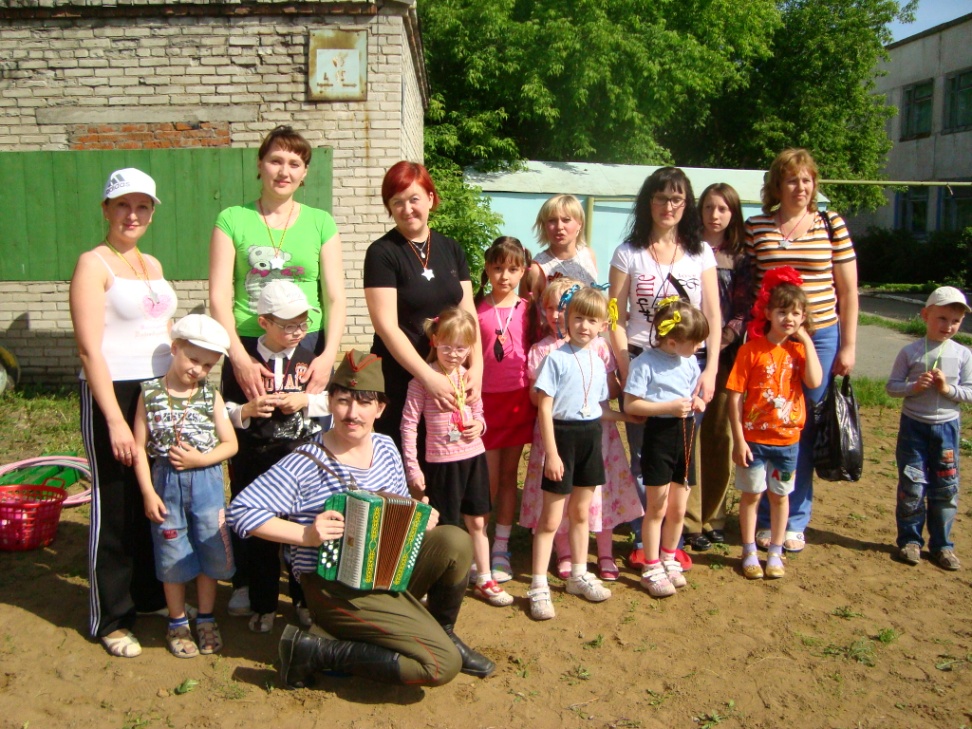 Подготовка к программе «Суббота»
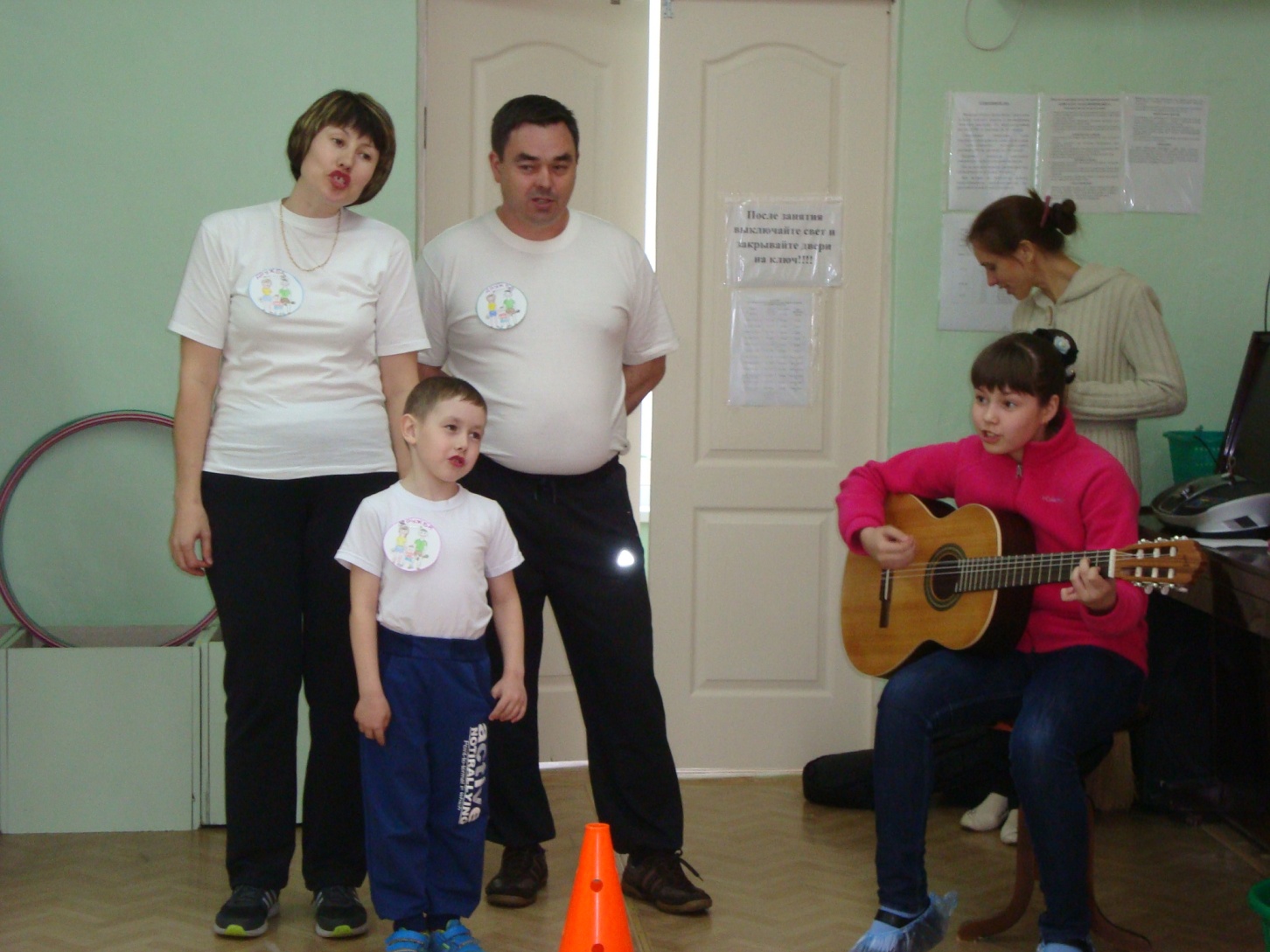 Подготовка к программе «Суббота»
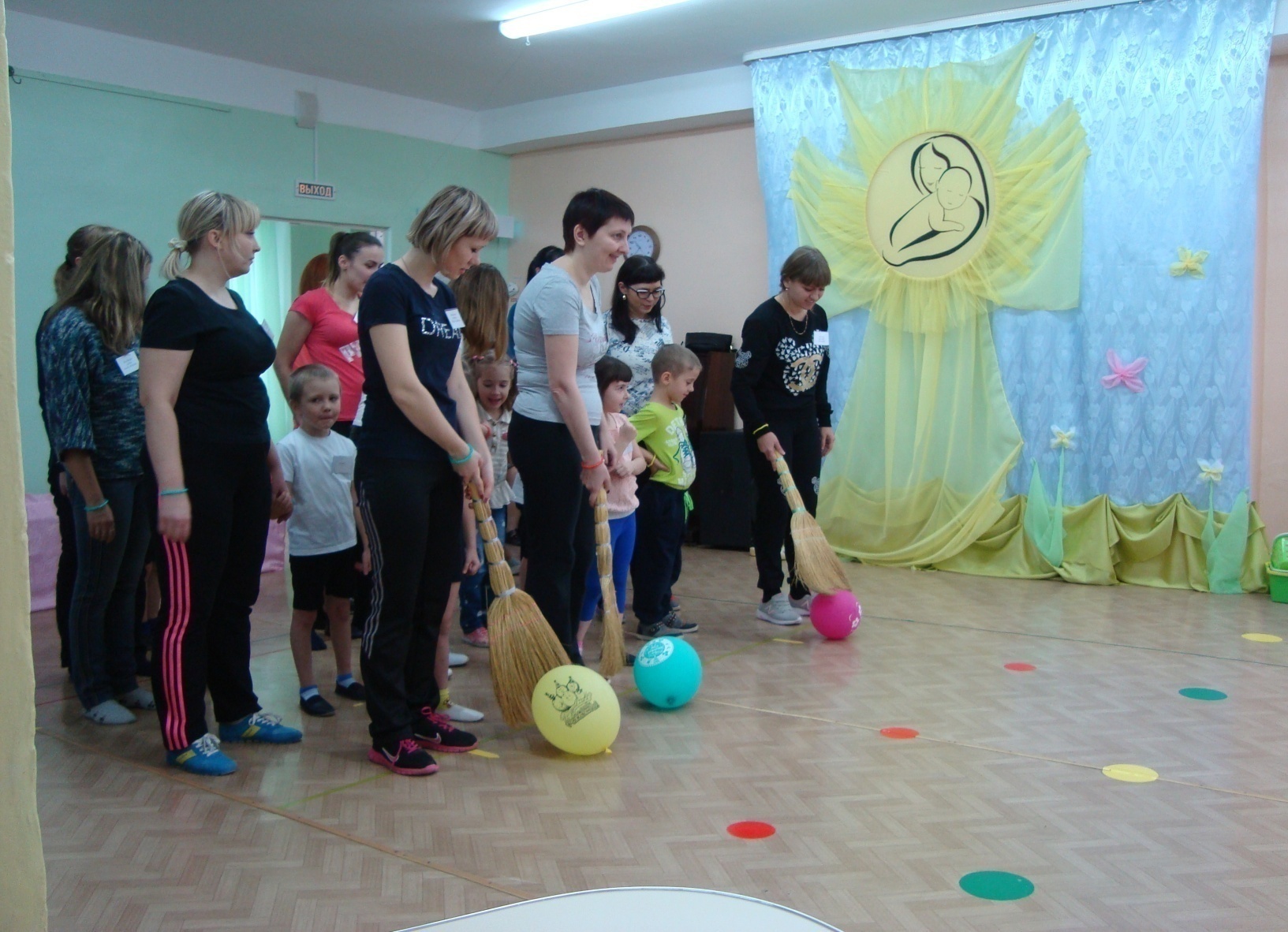 «Мама, папа, я – спортивная семья»
«Мама, папа, я – спортивная семья»
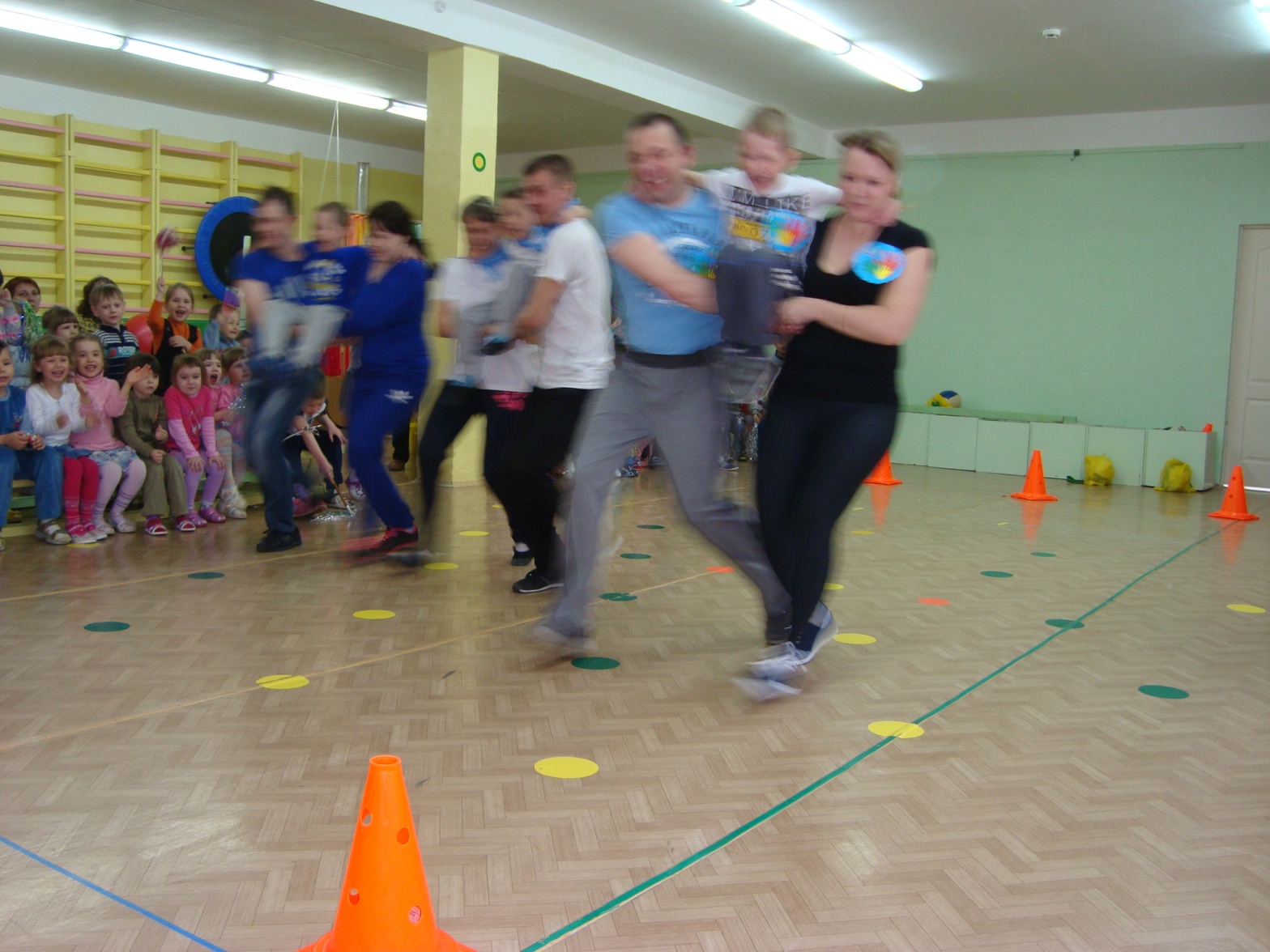 Литературно-спортивный досуг «С мамой веселее…»
Литературно-спортивный досуг «Мама, спорт и я – лучшие друзья!»
Театрализованное представление «Репка», «Спасем природу»
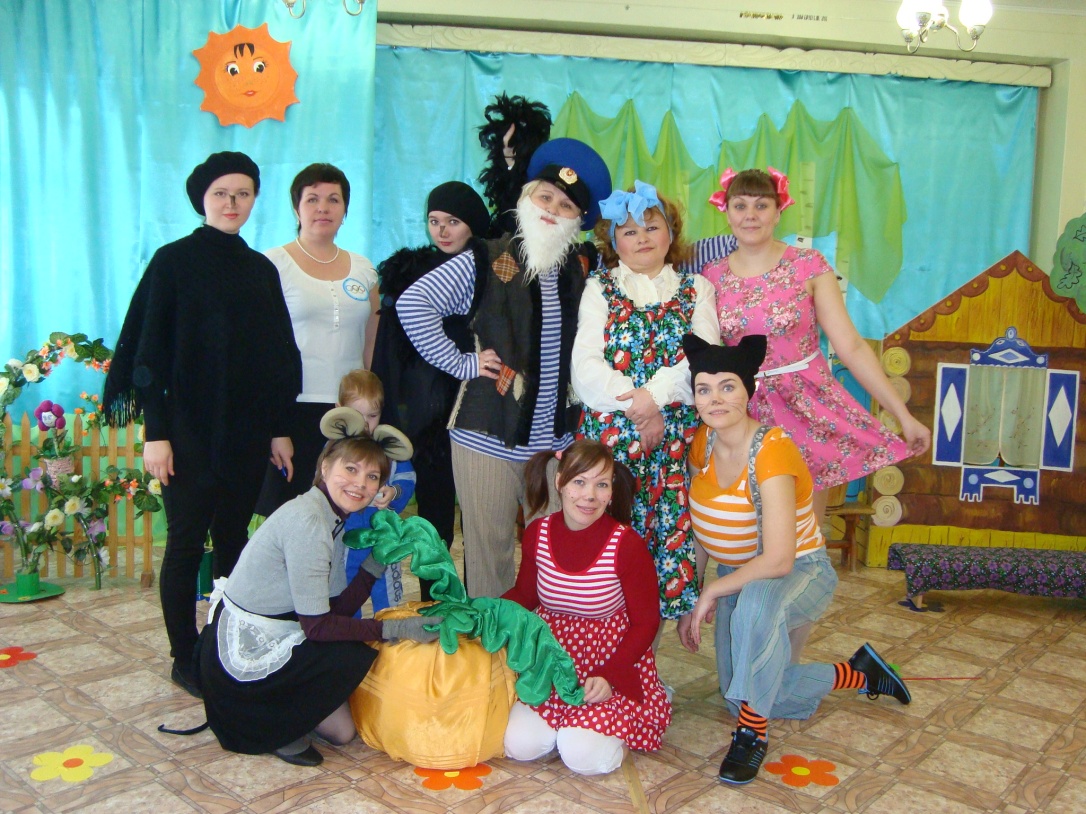 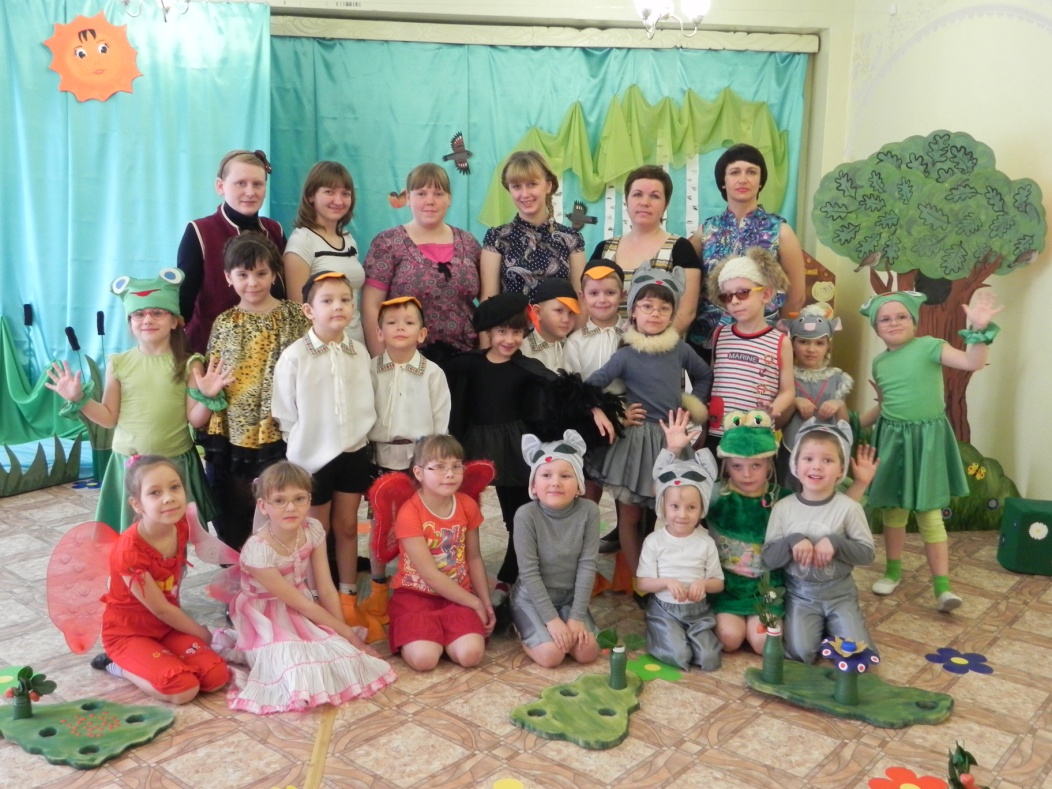 Театрализованное представление «Зайкина избушка»
«Как Буратино и Красная шапочка    спасали природу»
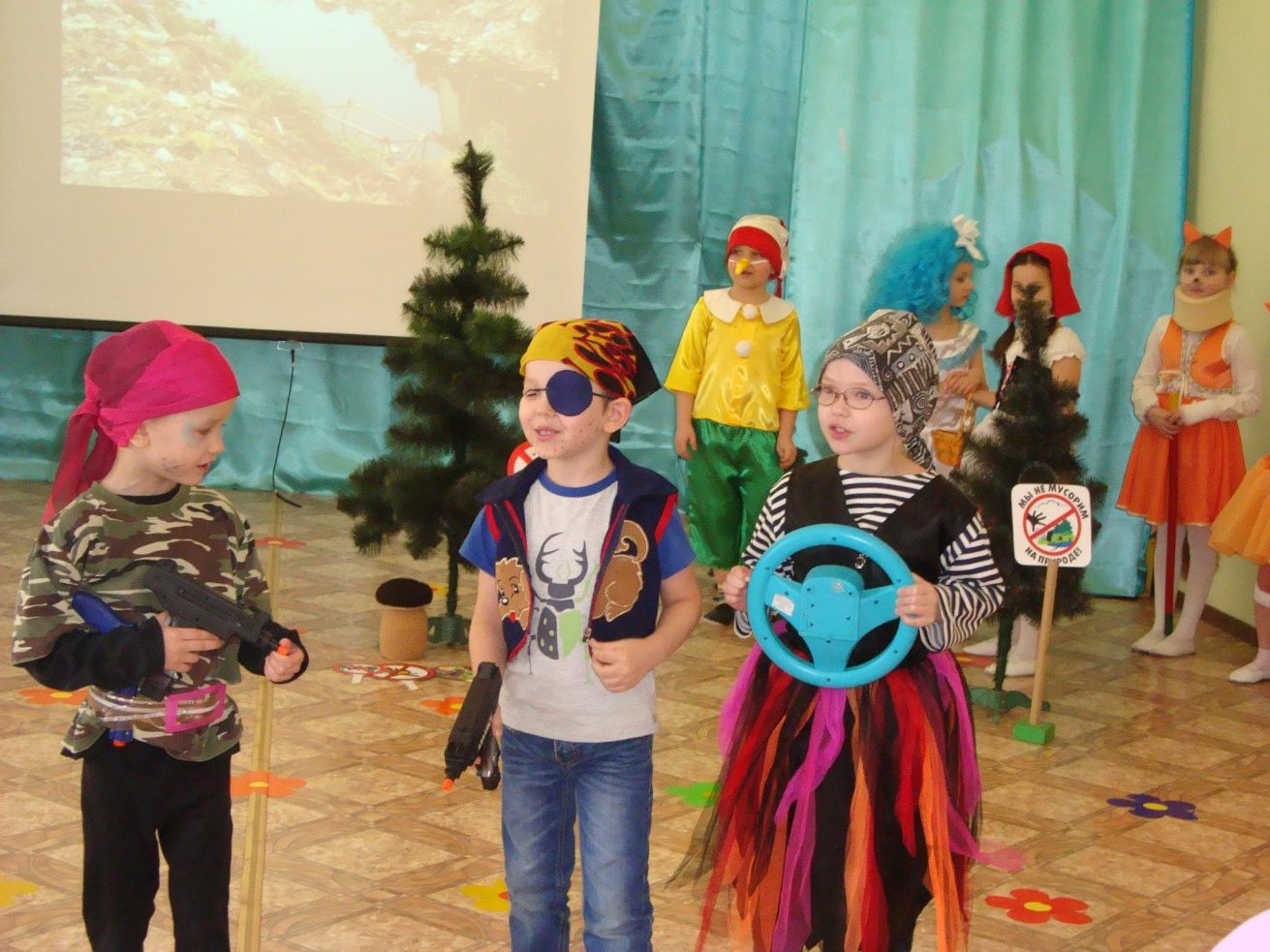 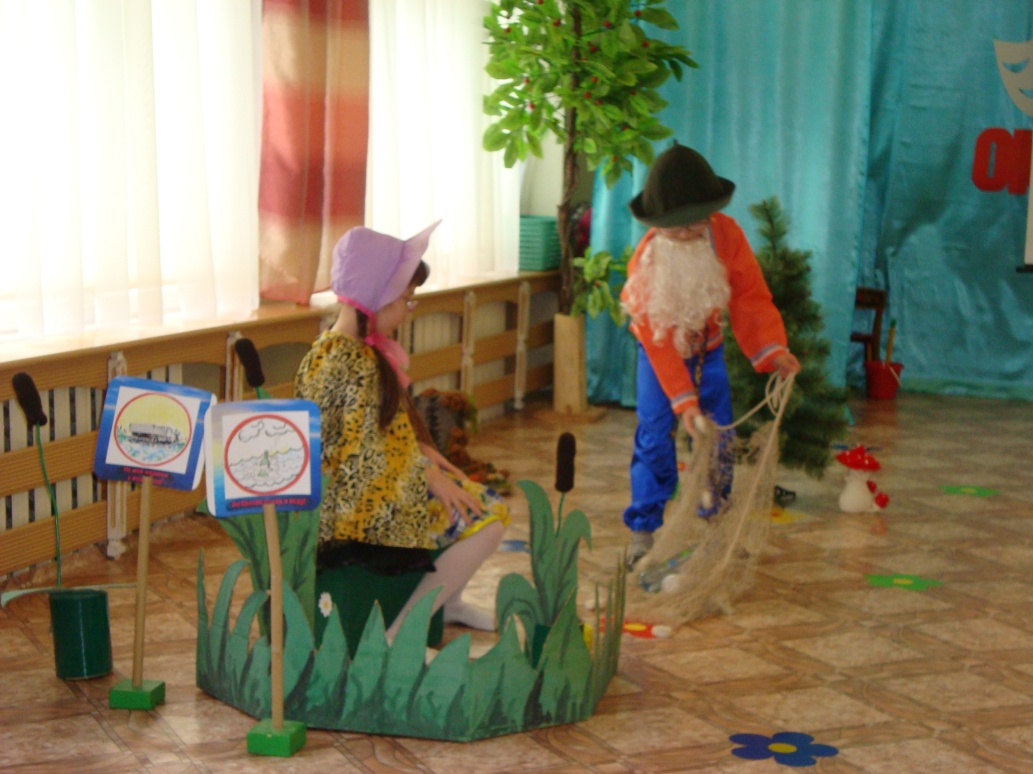 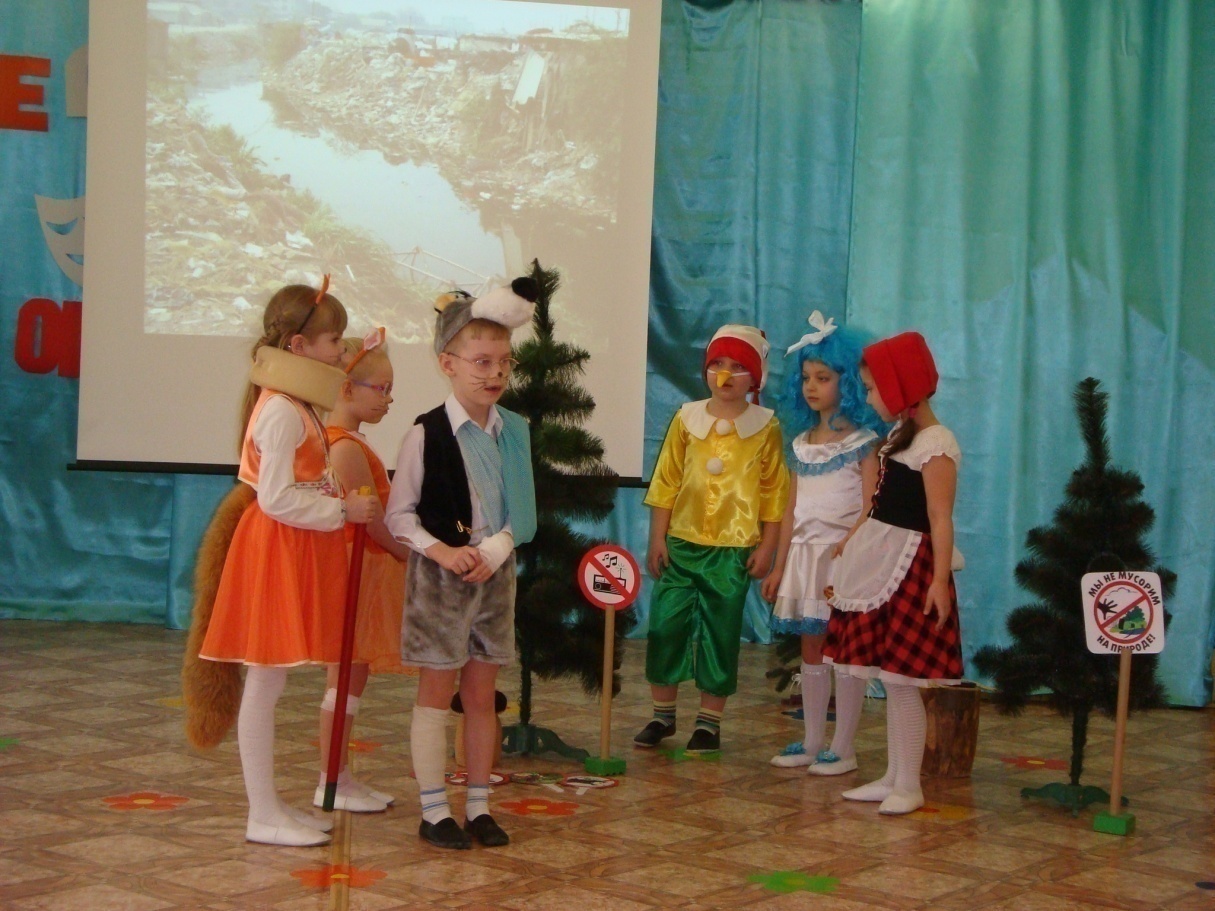 Дефиле «Эко-мода»
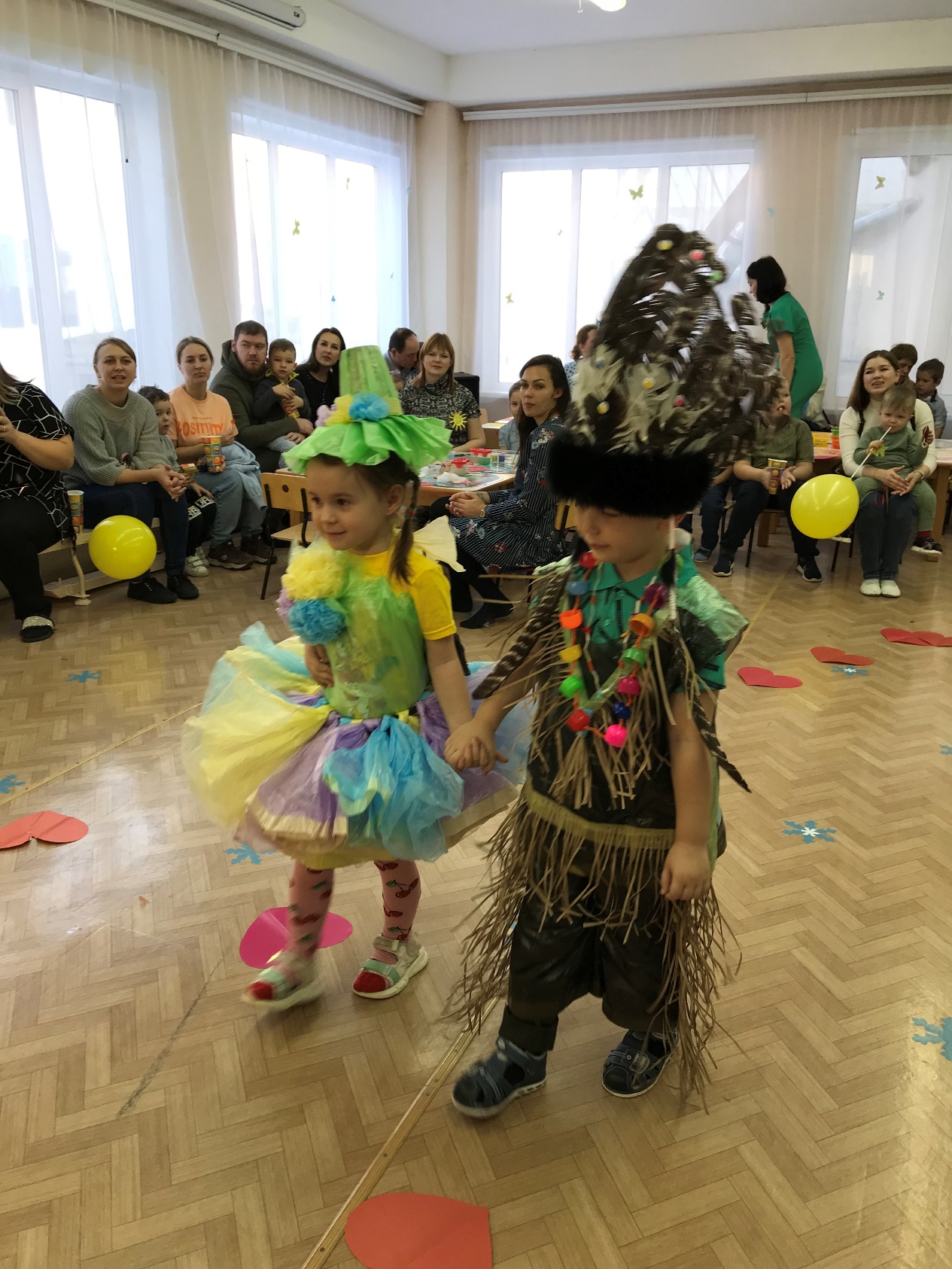 Мастер-классы
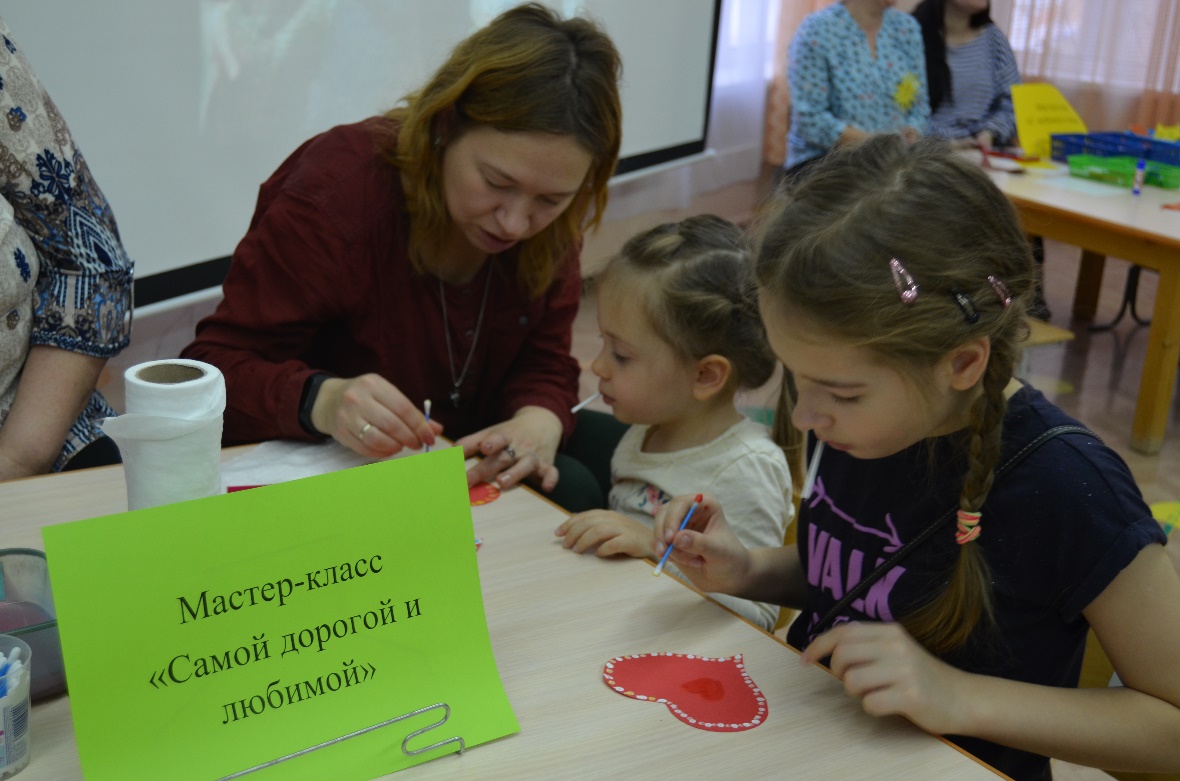 Выставка рисунков «Мама – солнышко моё»
Выставка рукоделий «Моя мама мастерица»
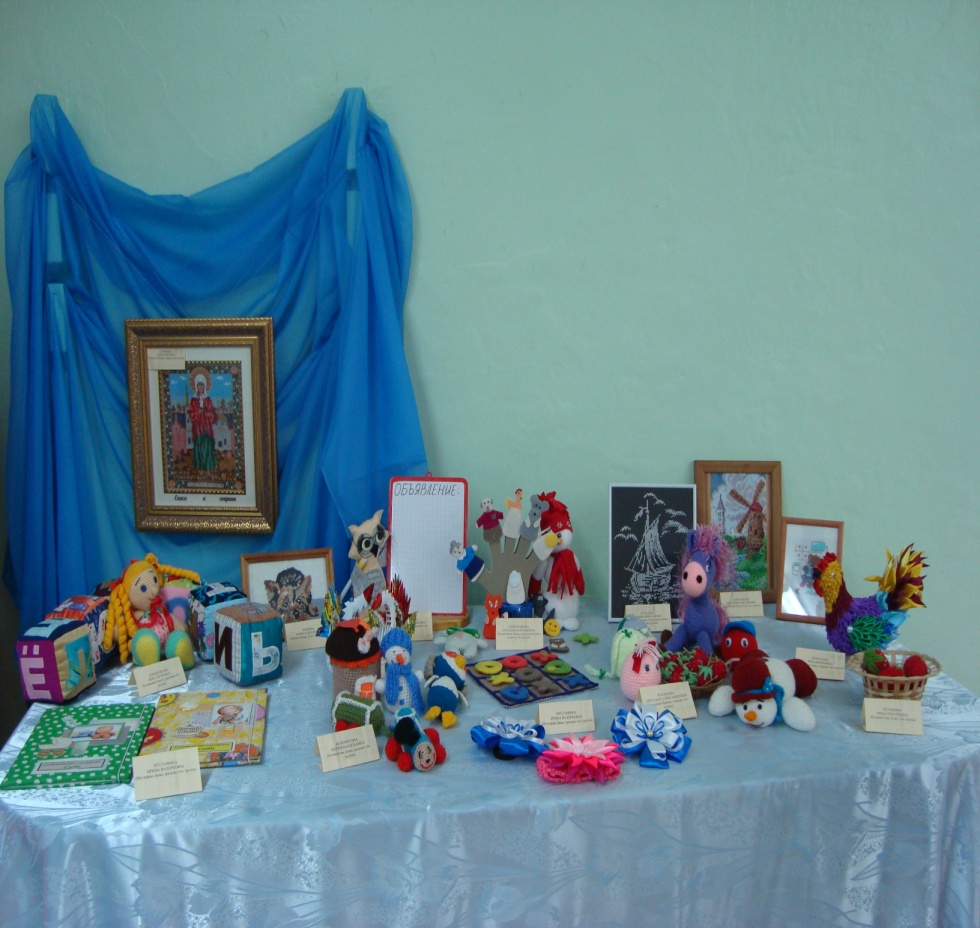 Кафе «Кренделек»
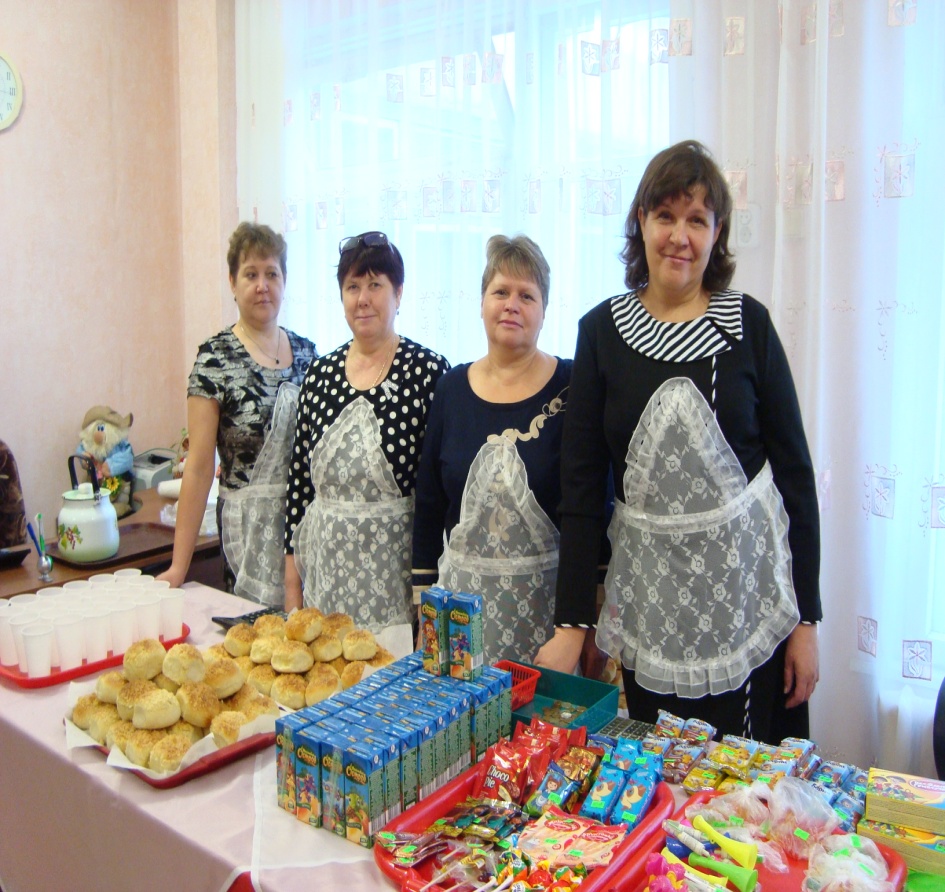 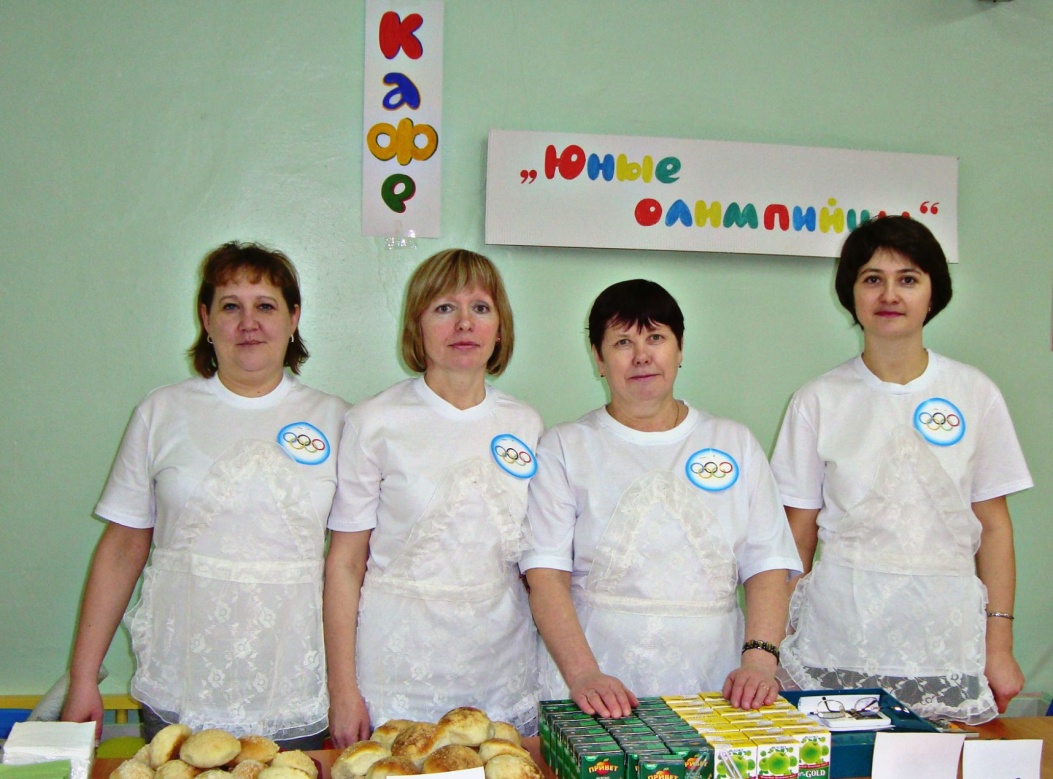 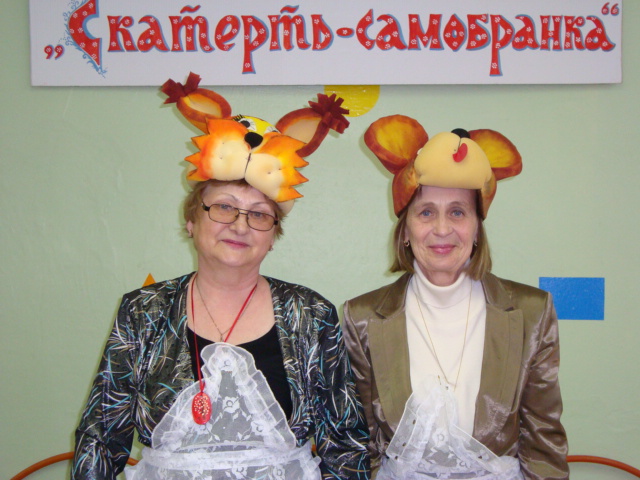 Ярмарка
Ярмарка
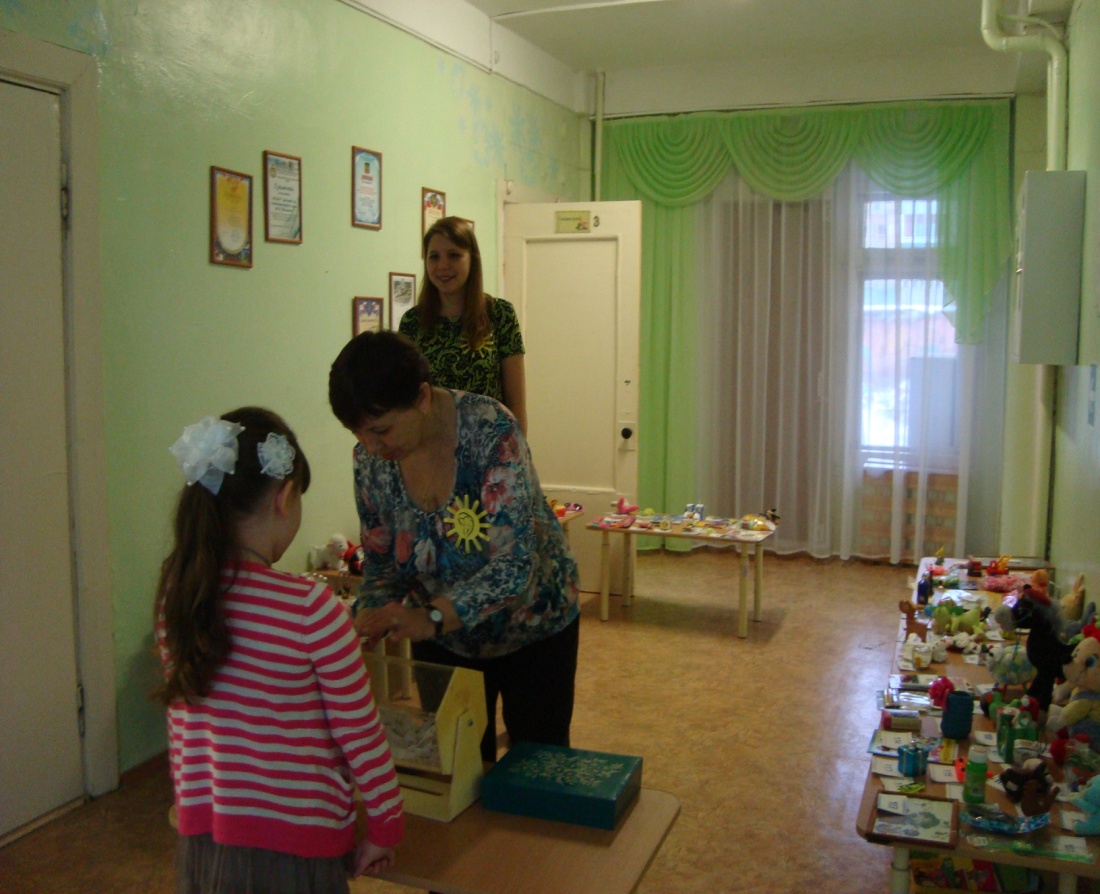 Газета «Малышок»
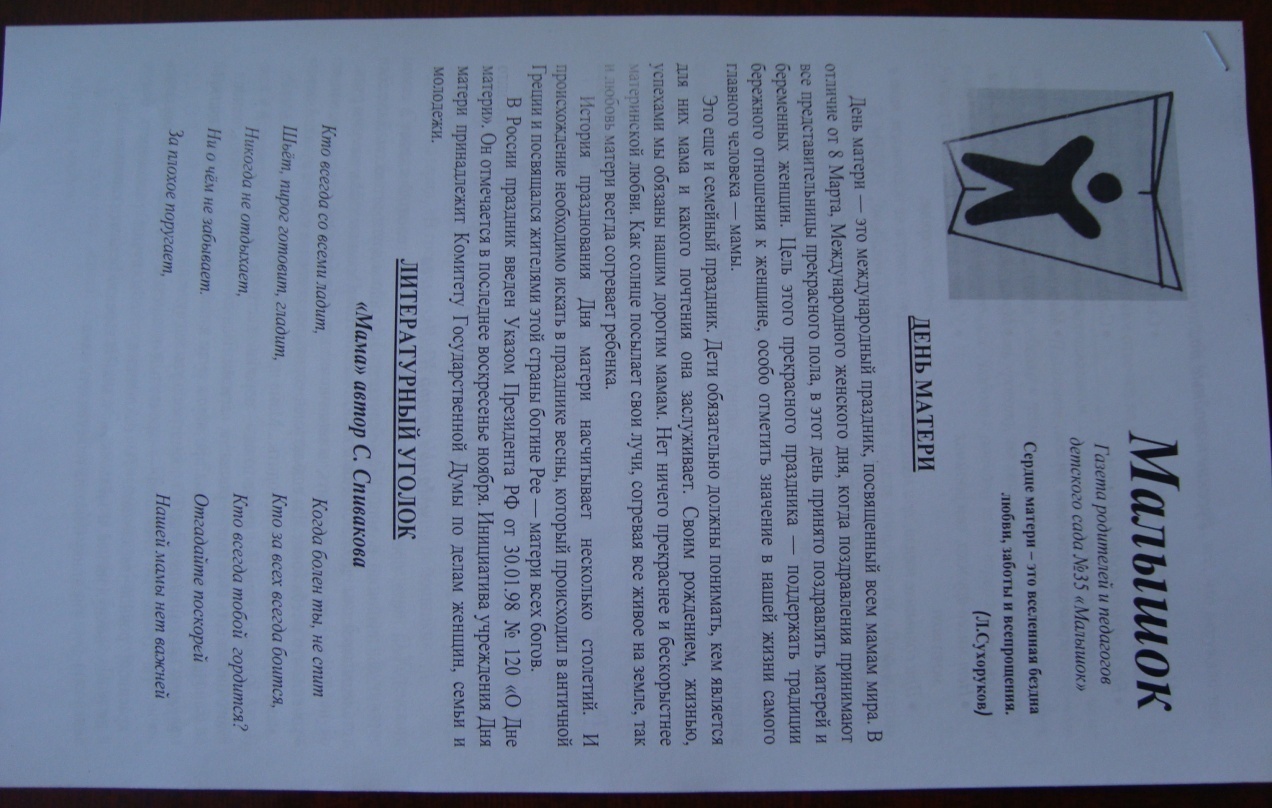 СПАСИБО ЗА ВНИМАНИЕ!




Желаем вам удачи и творческих успехов!
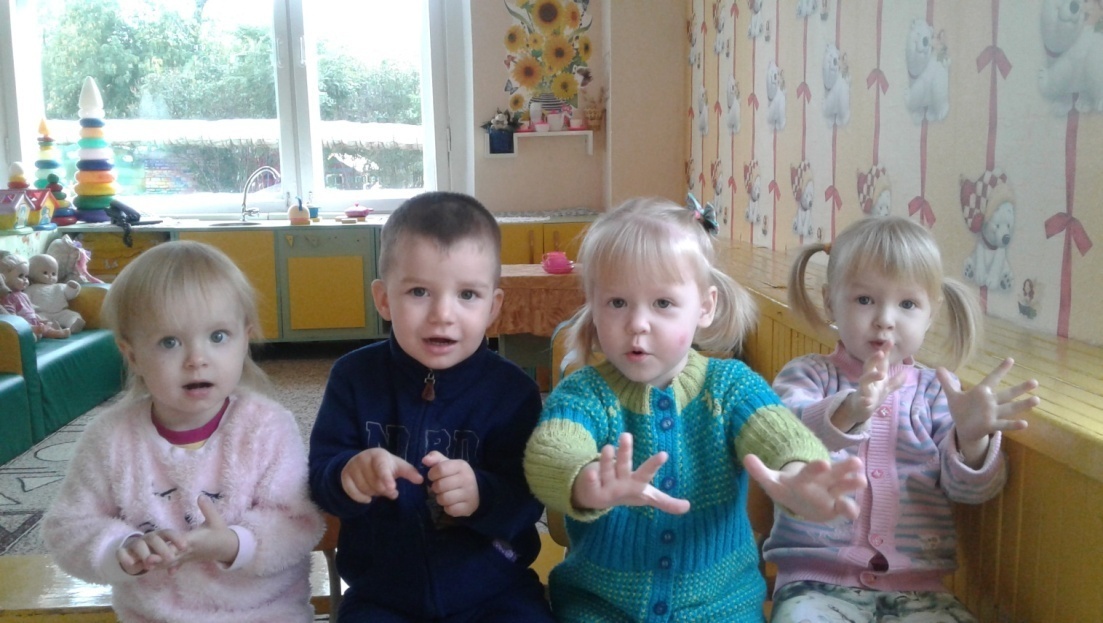